FLASH ACTU COVID	22 janvier 2021
L’Assurance Maladie avec vous !
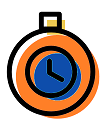 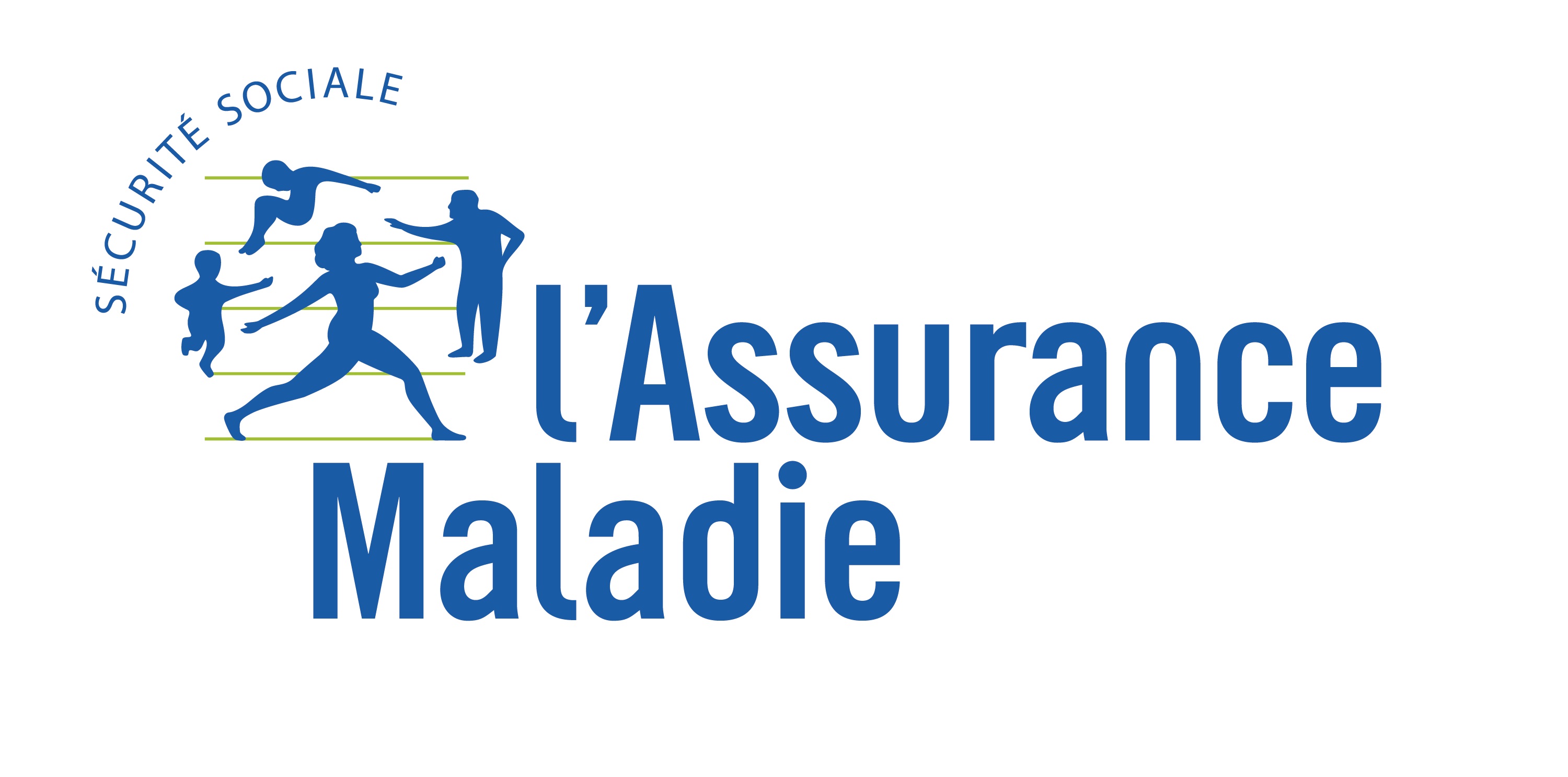 Document de présentation pour information uniquement
[Speaker Notes: Dans 7 minutes, La gestion du dispositif COVID pour vous employeur, et côté Assurance Maladie n’auront plus de secret ! 

La priorité du télétravail
Distinguer l’activité partielle, de l’isolement ou de l’arrêt 
La gestion versant Cpam
Identifier les personnes en arrêt
Le signalement DSN]
ISOLEMENT DU Salarié
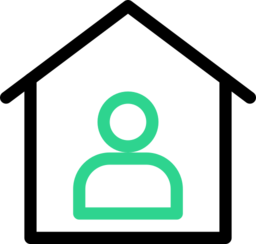 Comprendre les distinctions
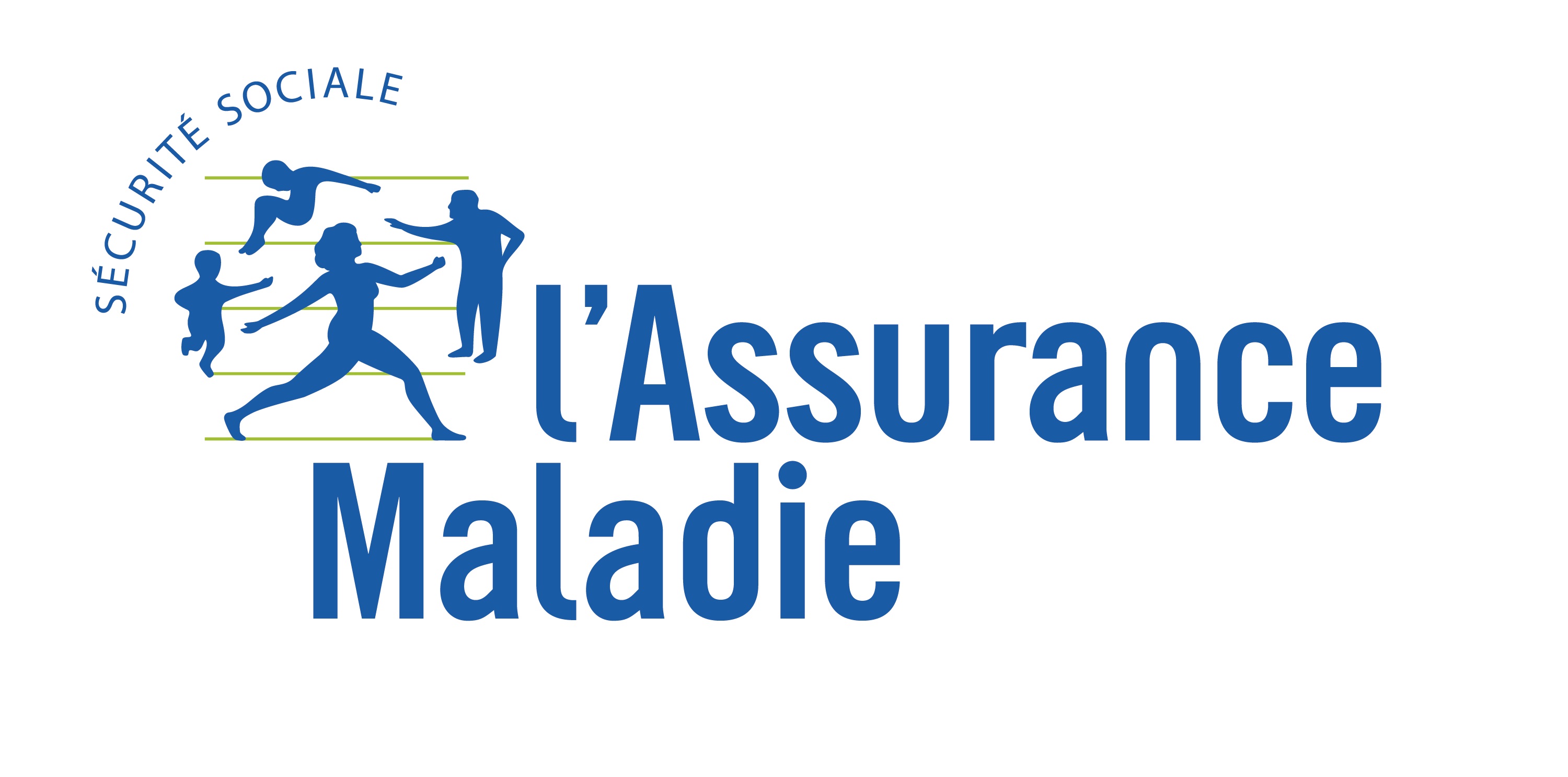 Document de présentation pour information uniquement
l’isolement du salarié
Il répond à un besoin de protection pour lui et son entourage
Parents, dont les enfants scolarisés sont sans école et/ou à isoler
Cas contacts, identifiés par un patient zéro, et alertés par l’Assurance maladie
Patient zéro, 
détecté par un professionnel de santé
Personnes vulnérables, selon certaines pathologies
Patient 
symptomatique
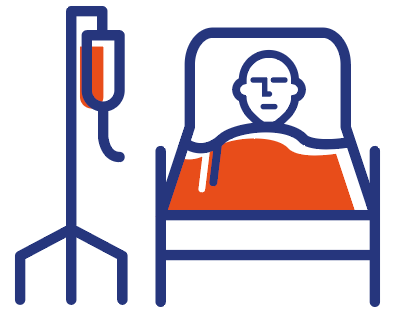 3
Document de présentation pour information uniquement
La capacité de travail à distance
Le télétravail reste la priorité
Face au COVID 

Le télétravail est prioritaire pour tous, les patients symptomatiques / zéro et cas contact.
	
	
L’Assurance Maladie intervient pour les salariés :

Si télétravail impossible / inexistant sur le poste / ou entreprises fermées, pour les 

	- cas contact COVID, via le contact tracing / declare-ameli

	- patient symptomatique/zéro, via declare-ameli puis la cellule contact tracing
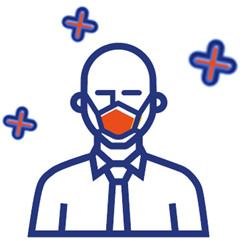 4
Document de présentation pour information uniquement
L’activité de mes salariés
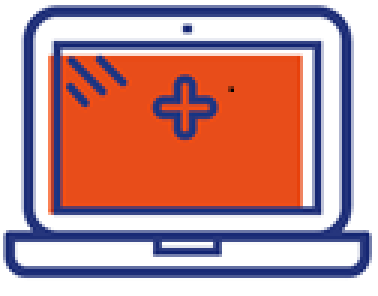 Face au COVID: Le télétravail reste la priorité !

Si le télétravail est impossible, 2 régimes cohabitent :
Attestation d’isolement :
Pour les personnes vulnérables

Courrier d’isolement :
Lié aux enfants scolarisés dans l’impossibilité de suivre les cours
Attestation d’isolement 

1- patient symptomatique 
en attente du résultat du test 

2 - Les cas contacts,
 ne pouvant télétravailler

3 - Les patients zéro, 
/ incapacité de travail
SOIT L’ACTIVITÉ PARTIELLE
SOIT L’INDEMNISATION ASSURANCE MALADIE + employeur
(Guide COVID sur ameli.fr : EMPLOYEUR / SALARIE)
5
Document de présentation pour information uniquement
L’Assurance maladie vous accompagne
Agir ensemble pour protéger chacun
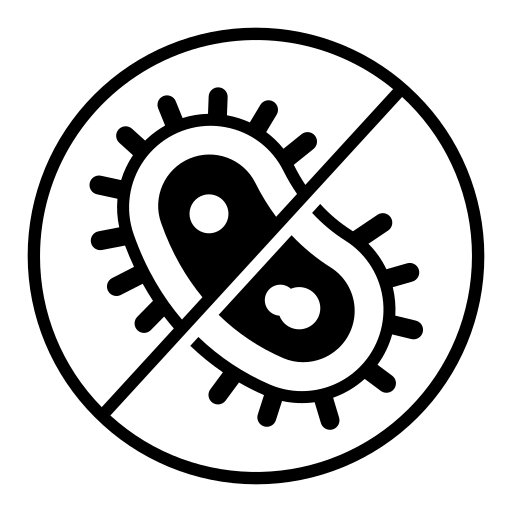 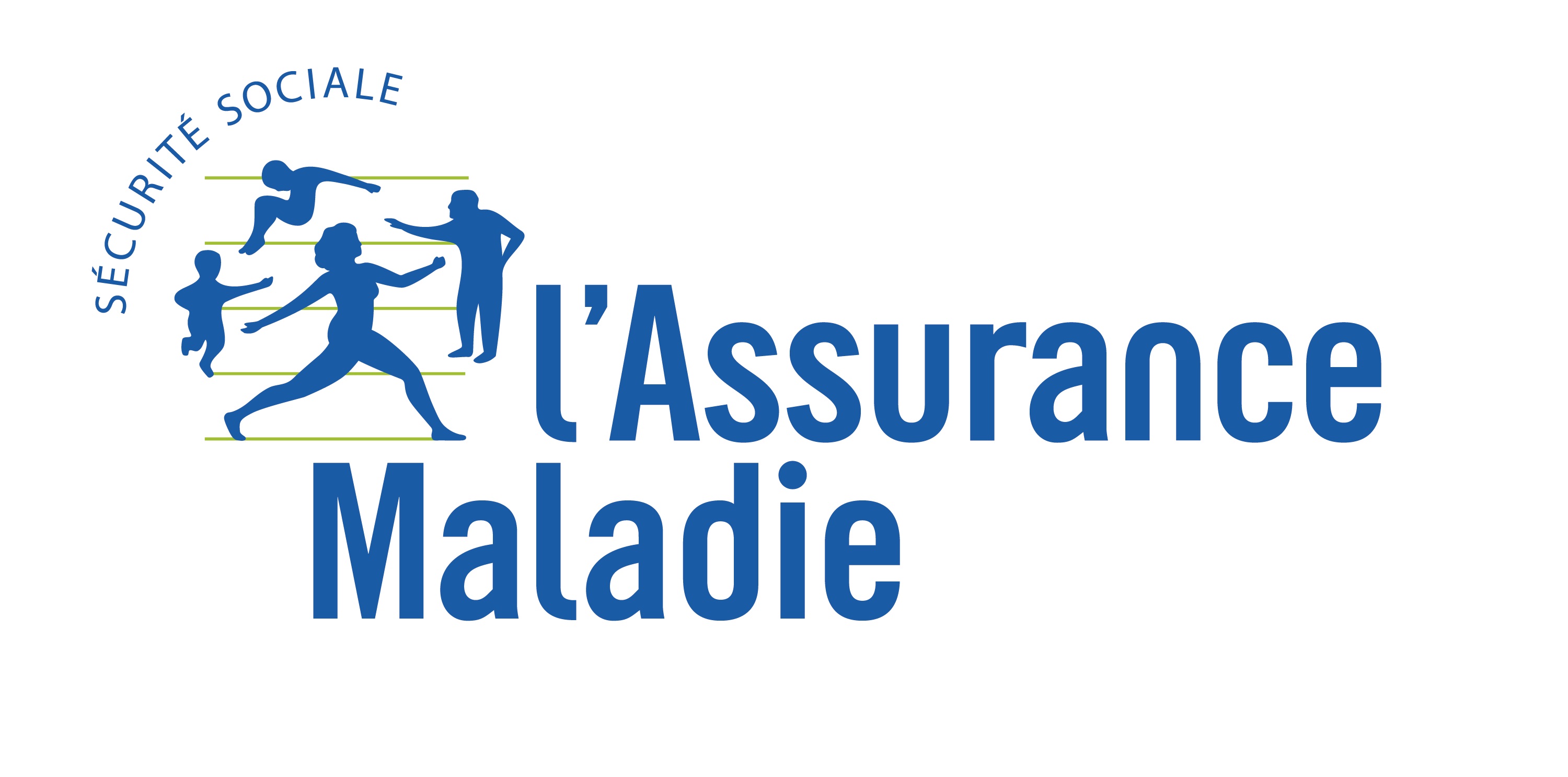 Document de présentation pour information uniquement
Tester, tracer et isoler
Le traitement de l’information tel que vous le connaissez
Les professionnels de santé détectent les cas positifs et informent l’Assurance Maladie.
La cellule « contact tracing » alerte le cas contact et le patient zéro (SMS, mails, appels).
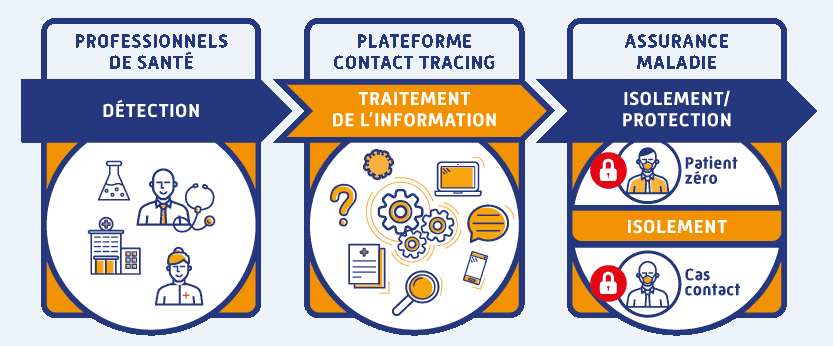 7
Document de présentation pour information uniquement
Le contact tracing
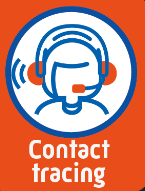 Point de situation dans votre département

L’Assurance Maladie gère la mission « contact tracing »
Suivi et relance des patient zéro et cas contact.
100 personnes 
mobilisées 7/7
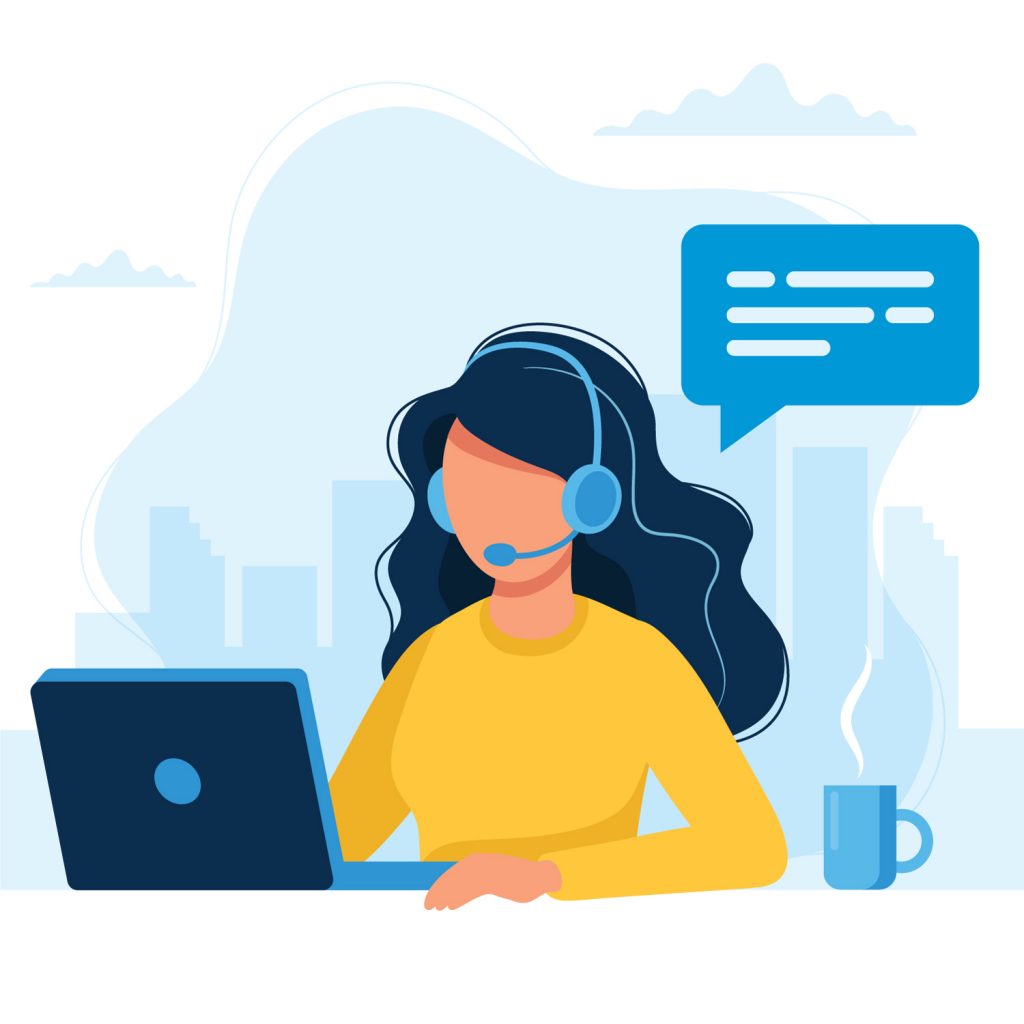 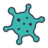 Plus de 7000 appels depuis 1er janvier
1
2
3
8
Document de présentation pour information uniquement
Isoler pour protéger
Agir plus vite !
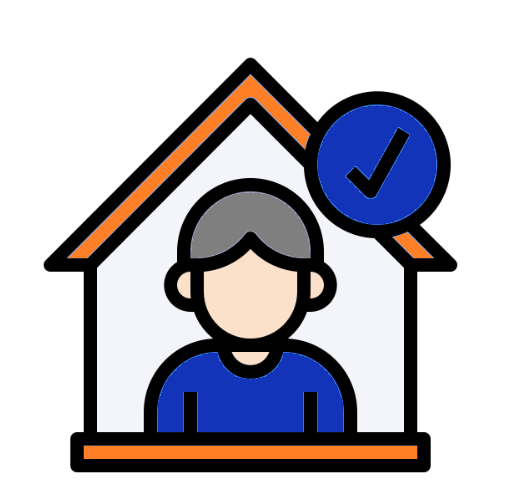 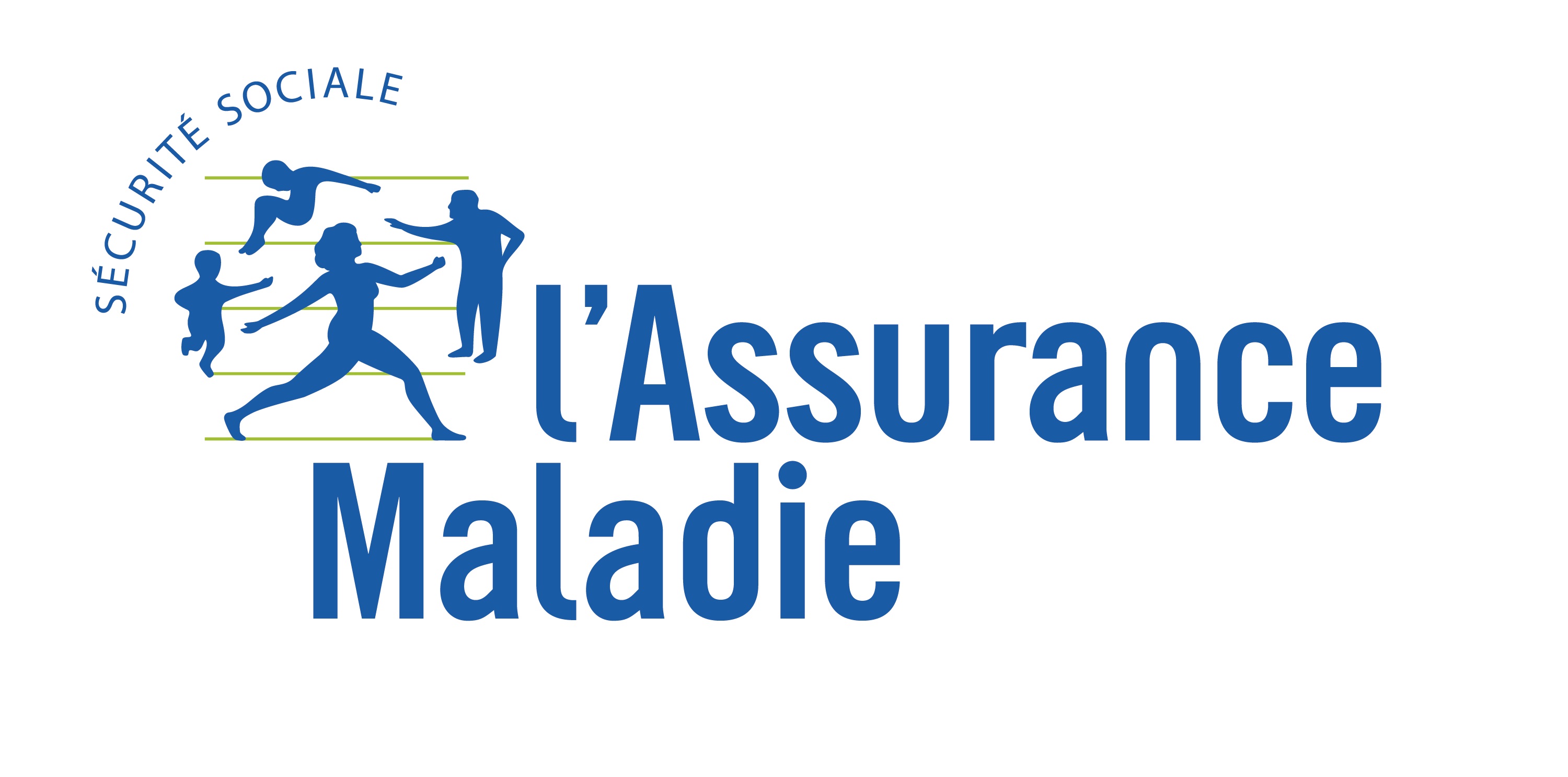 Document de présentation pour information uniquement
Nouveauté 2021 : Isoler plus vite
Avec le service « isolement»  dans declare-ameli pour tous vos salariés !

	Le dispositif concerne maintenant le patient symptomatique
En cas de symptômes, 
- Téléconsultation d’abord
- sans arrêt de travail

Que l’on soit :
- cas contact / patient-zéro  - patient symptomatique
Tout se passe en ligne
Des services adaptés pour :
Le cas contact
Le patient symptomatique
Les situations spécifiques
 
En cas de réception de 2 arrêts sur une même période, l’attestation d’isolement délivrée par l’Assurance maladie prime.
declare ameli
Medecin traitant
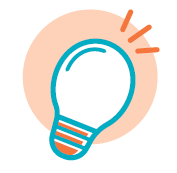 10
Document de présentation pour information uniquement
Isoler rapidement et mieux protéger
« declare-ameli » accessible à tous

Isolement immédiat
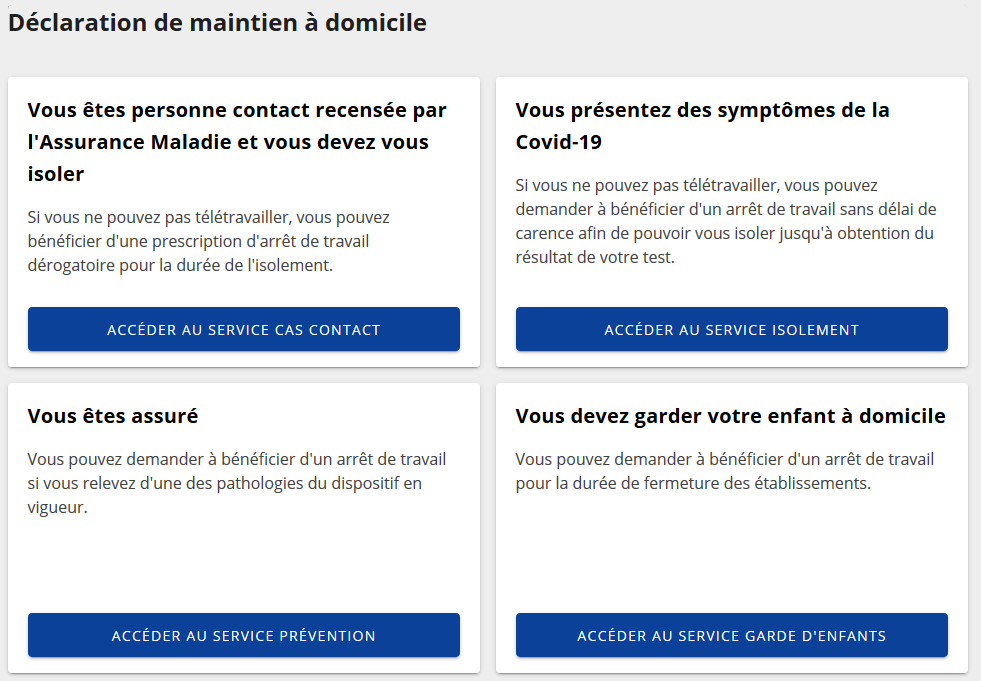 Recours au médecin ?
www.declare-ameli.fr
11
Document de présentation pour information uniquement
Prise en charge unique
Indemnités journalières sans carence dès le premier jour

Complément à 100 % par l’employeur pour tous

- Le maintien de salaire est déterminant pour l’efficacité de l’isolement.

- L’assurance Maladie fait une prise en charge immédiate pour tous.

		Le maintien de salaire par l’employeur évite la perte de revenu.
		L’isolement est sans conséquences pour le salarié.
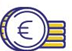 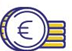 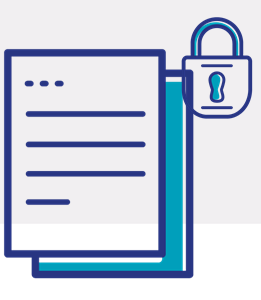 12
Document de présentation pour information uniquement
Le cas contact
Le dispositif reste le même
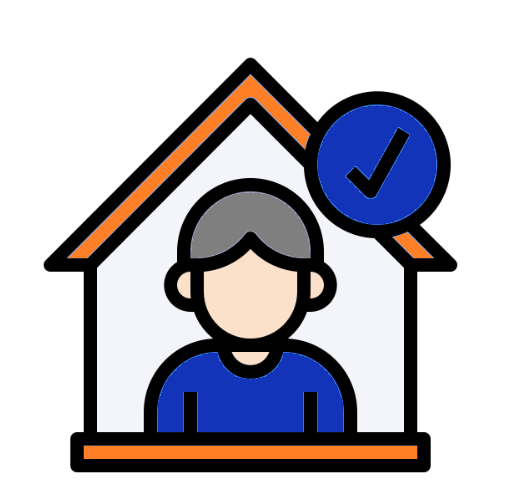 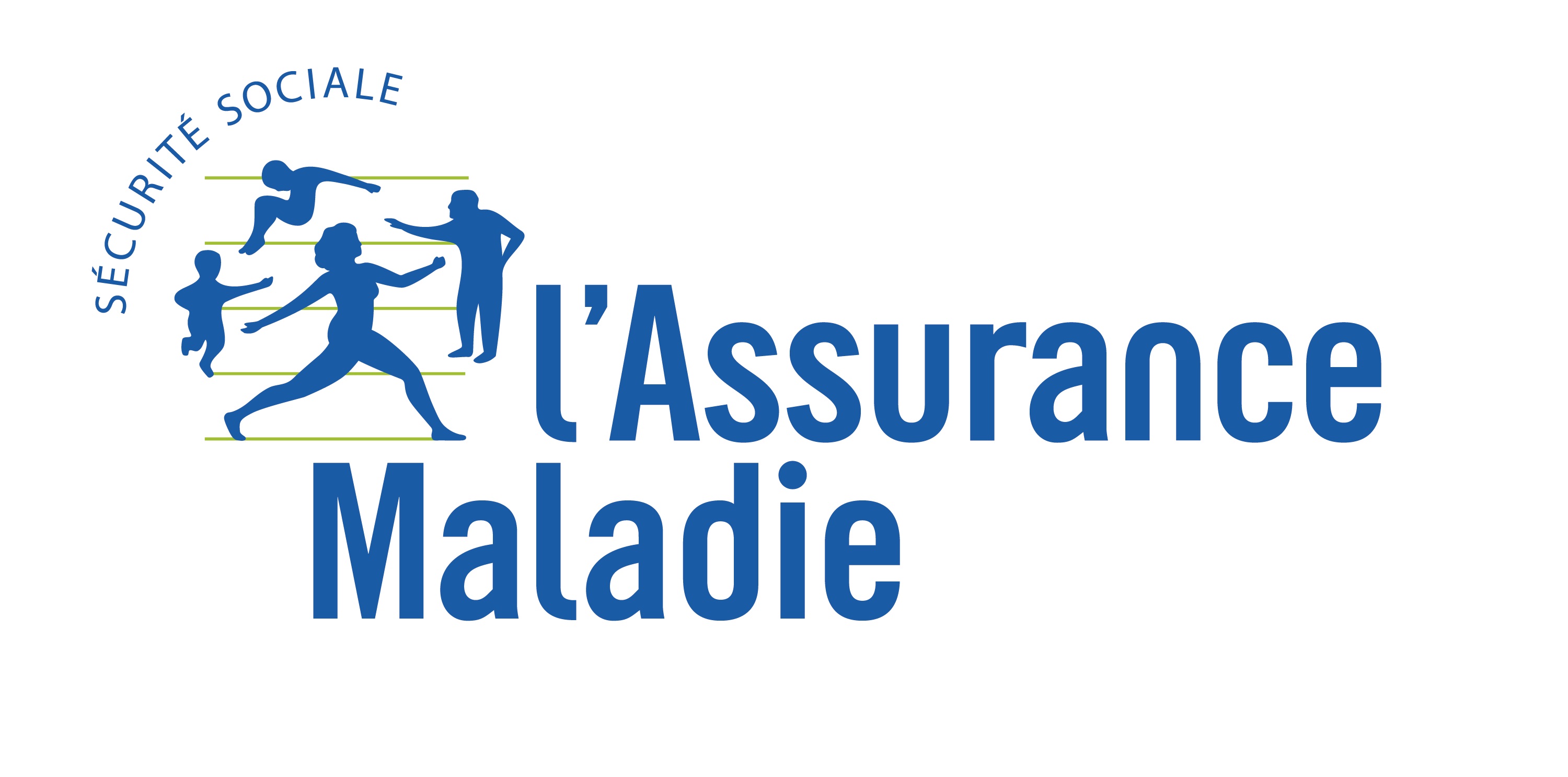 Document de présentation pour information uniquement
LE CAS CONTACT
Les « cas contact »

Ils sont identifiés par le « patient 0 », celui qui est positif à un test Covid. 

IlS seront obligatoirement alertés par l’Assurance maladie (SMS, mail, appel).

Ils s’isolent pour : protéger les autres / risque de contamination
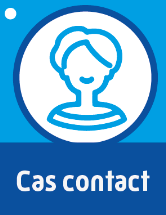 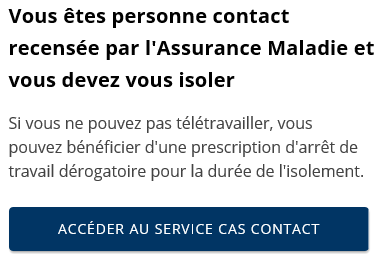 14
Document de présentation pour information uniquement
L’attestation d’isolement
Pour les « cas contact » 

Le salarié est alerté par la cellule « contact tracing » de l’Assurance Maladie.

Il remplit sa demande d’isolement sur declare.ameli.fr

Il obtient un justificatif puis reçoit son attestation d’isolement
1
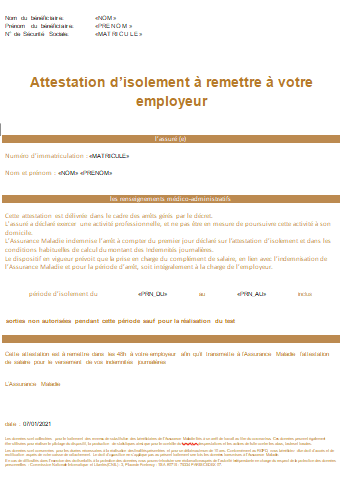 2
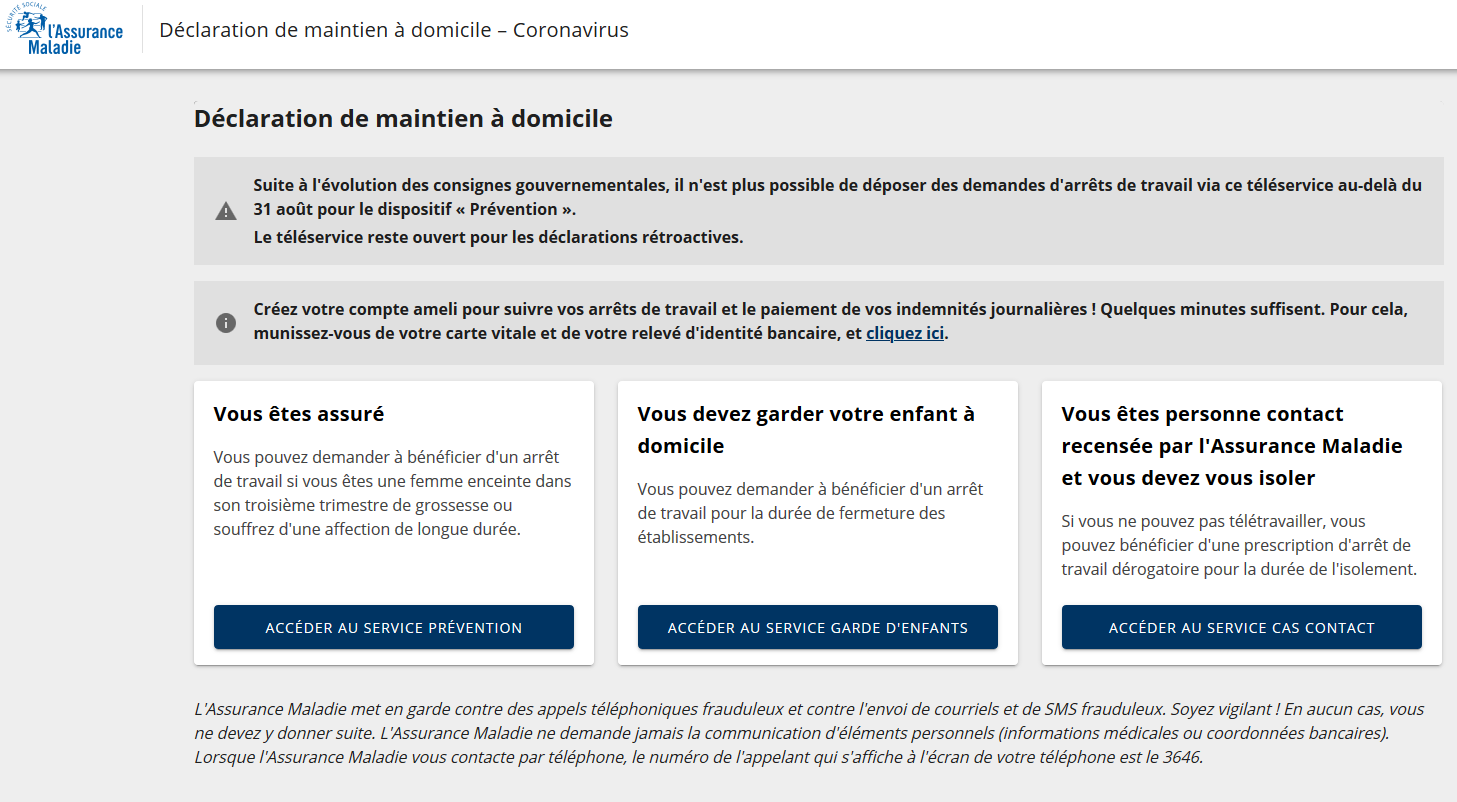 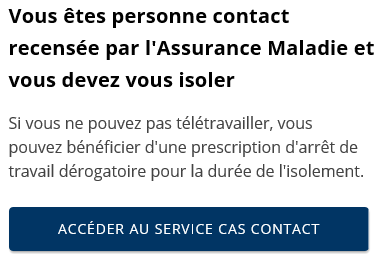 1
2
15
Document de présentation pour information uniquement
7 jours d’isolement minimum
Le recours aux tests pour les « cas contact »


		
	Il reçoit son attestation d’isolement après un contrôle de la CPAM 	(attention aux délais).
3
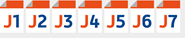 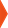 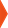 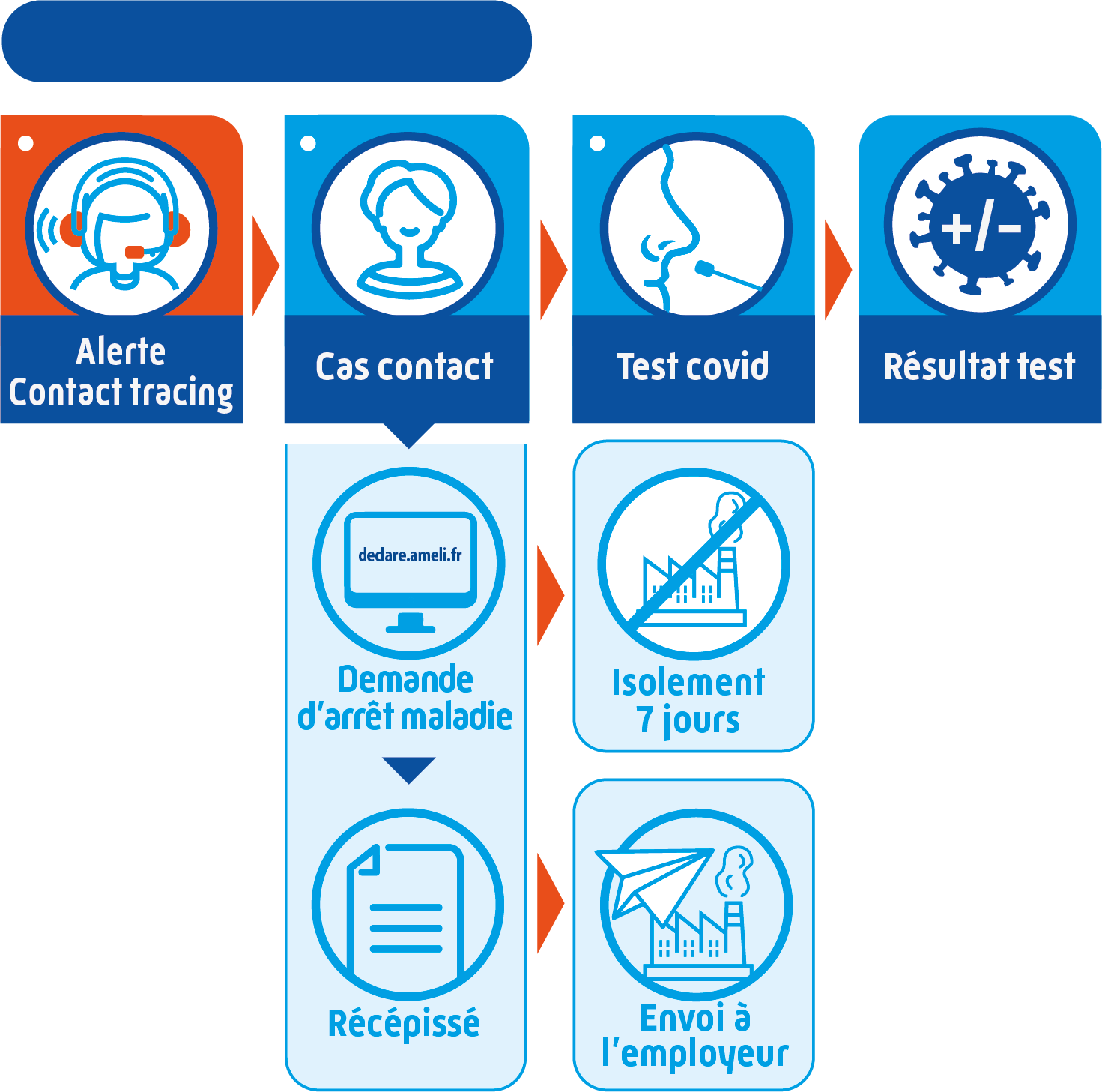 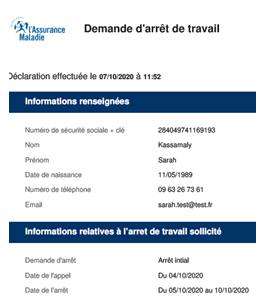 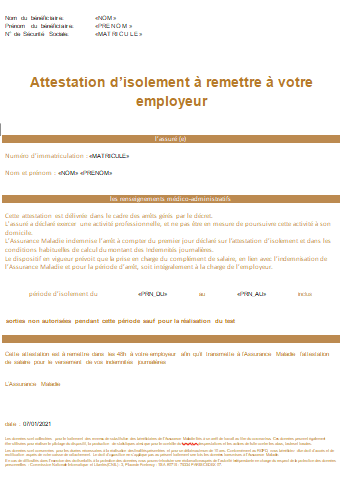 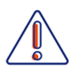 16
Document de présentation pour information uniquement
Pour aller plus loin
Le résultat du test pour le cas contact

	

	Il est négatif et reprend le travail.
	
	Il est positif et devient patient zéro.
1
2
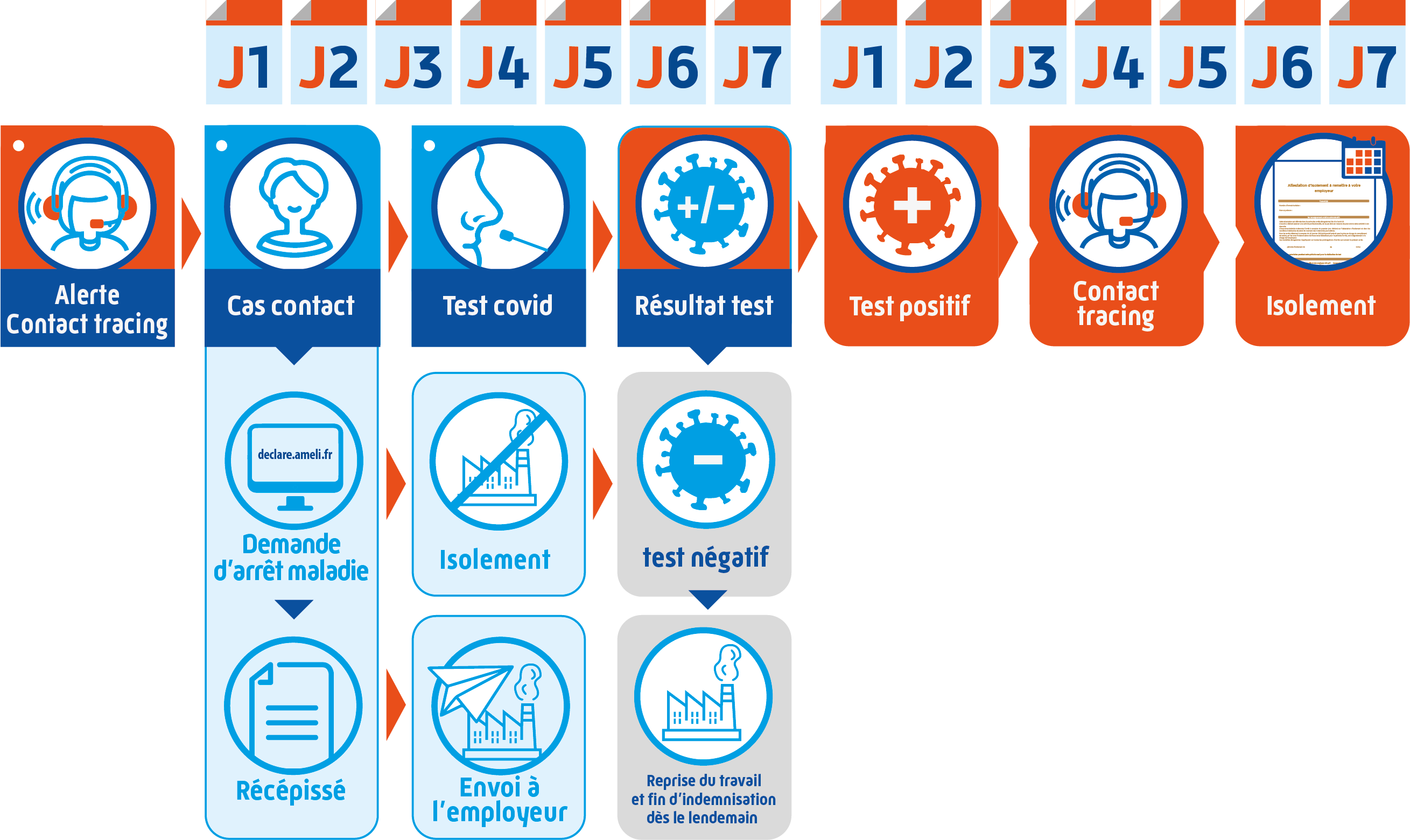 2
1
17
Document de présentation pour information uniquement
Nouveau !   Salarié symptomatique
L’isolement immédiat
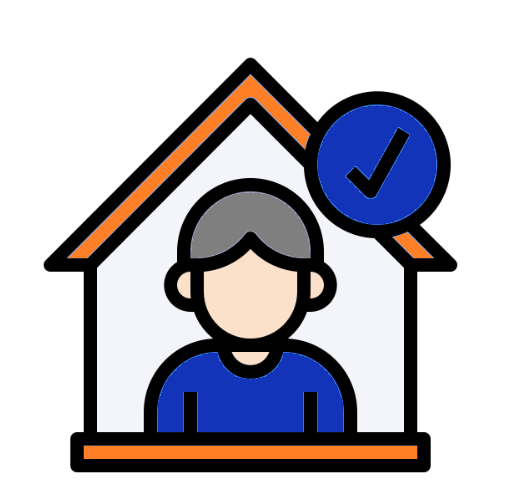 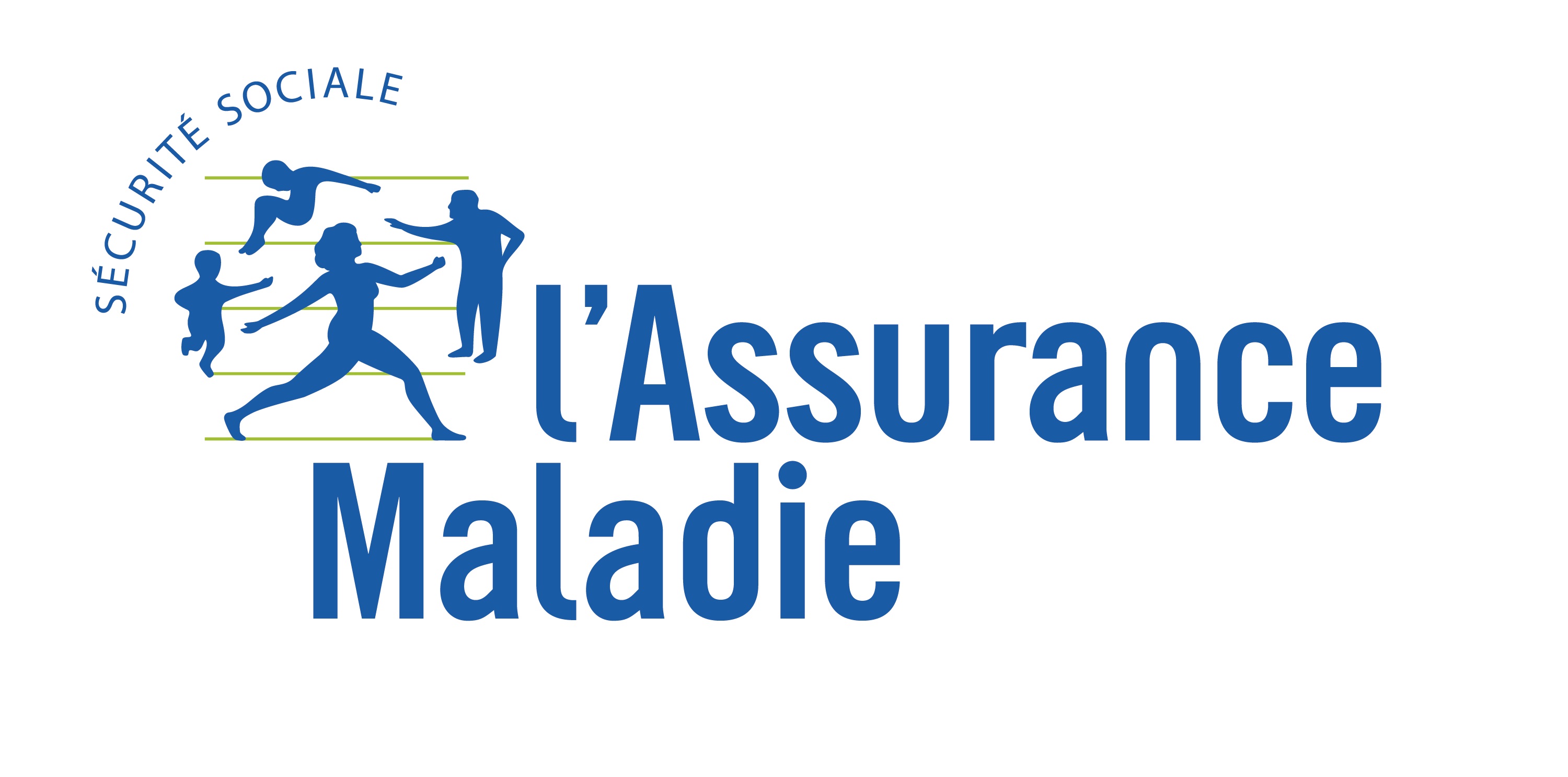 Document de présentation pour information uniquement
Document de présentation pour information uniquement
Le patient symptomatique
Le « patient symptomatique »

Son état de santé révèle des symptômes « types » 
de la Covid-19 (toux, fièvre, courbatures, fatigue, etc.) 

Il s’isole sur declare-ameli.fr

S’il est positif , il sera amené à identifier les personnes avec qui il a eu des interactions dans le cadre d’un appel téléphonique.
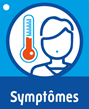 Recours au médecin ?
www.declare-ameli.fr
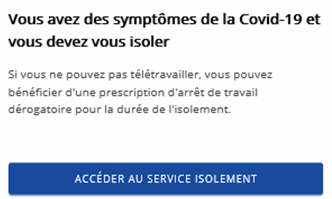 19
Document de présentation pour information uniquement
Isoler plus vite
« declare-ameli » est sécurisé et intégré dans le parcours de soins
Si le télétravail est impossible, alors le patient symptomatique s’isole sur declare-ameli
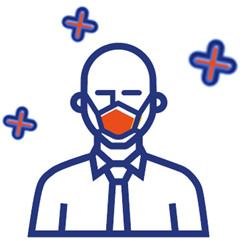 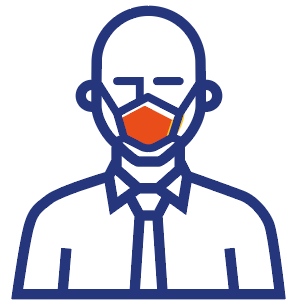 Recours au médecin ?
www.declare-ameli.fr
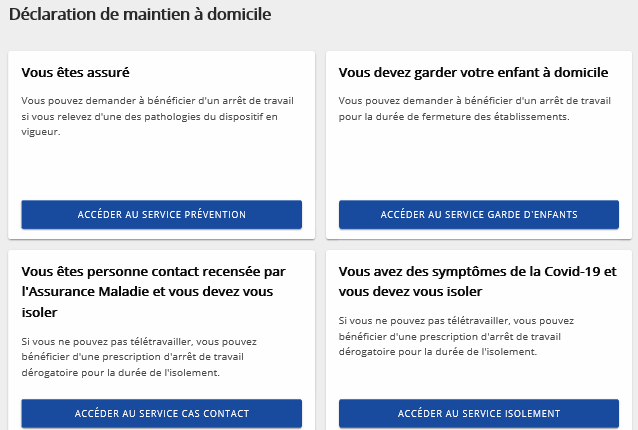 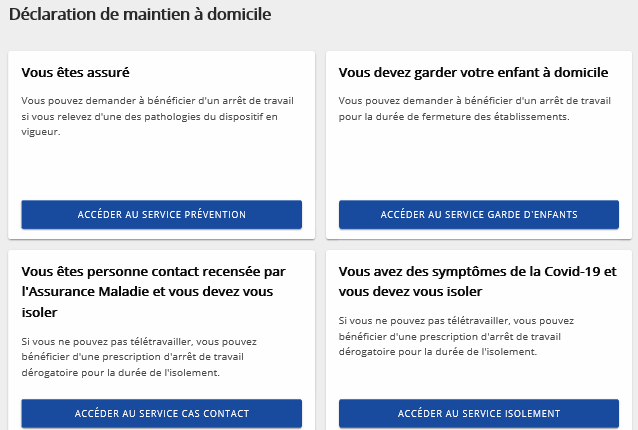 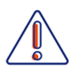 20
Document de présentation pour information uniquement
S’isoler en ligne
Le service pour les « patients symptomatiques »












Une nouvelle prise en charge financière « dérogatoire »:

	IJSS maladie sans carence, dès le premier jour d’isolement
	avec base de calcul de droit commun, comme les cas contacts.

	Maintien / complément de salaire à charge de l’employeur.
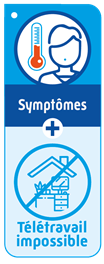 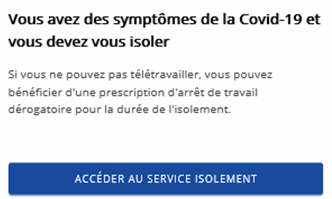 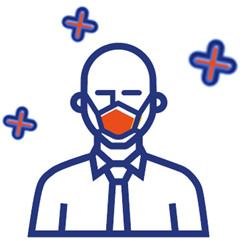 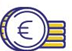 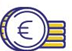 21
Document de présentation pour information uniquement
l’isolement du patient symptomatique
Le justificatif d’absence RH : le récépissé à la 1ère connexion

À la 1ère connexion,  le salarié obtient 
un code confidentiel et un récépissé.




Le salarié remet à son employeur 
le récépissé de demande d’isolement. 


Etape 2 obligatoire 
pour  déclencher 
une prise en charge
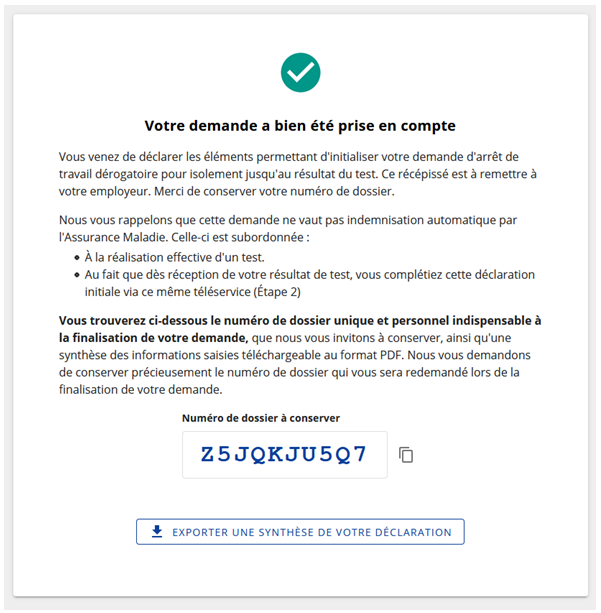 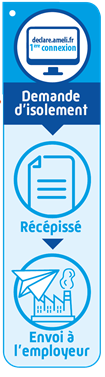 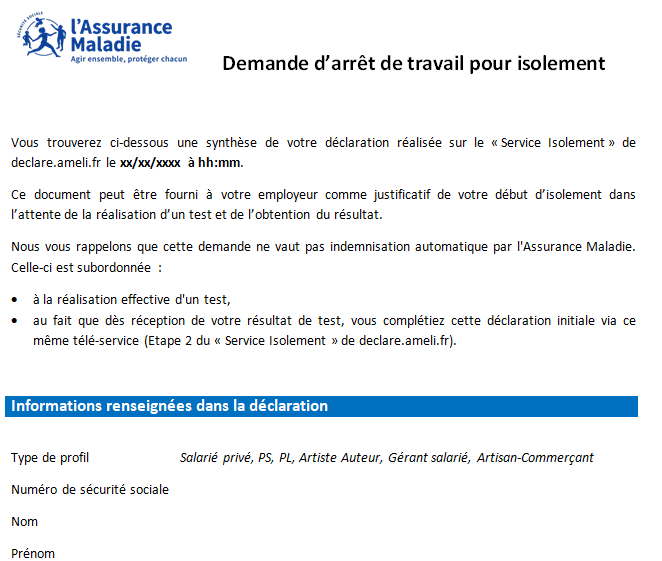 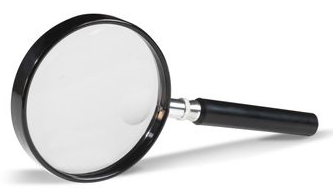 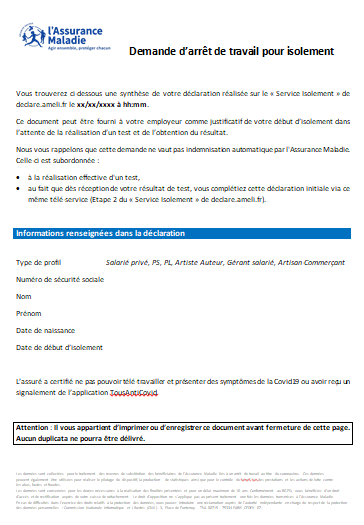 22
Document de présentation pour information uniquement
prise en charge IJSS / maintien de salaire
Le paiement aura lieu sous conditions et après contrôles

- Finalisation de la demande avec son code personnel reçu à la première connexion
- Renseignement des informations sur le test effectué
- Contrôle systématique de l’Assurance Maladie
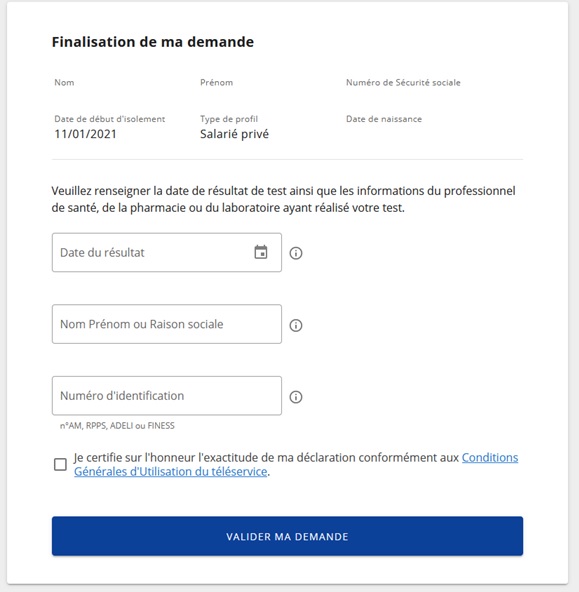 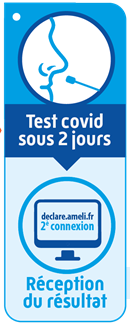 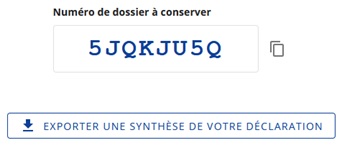 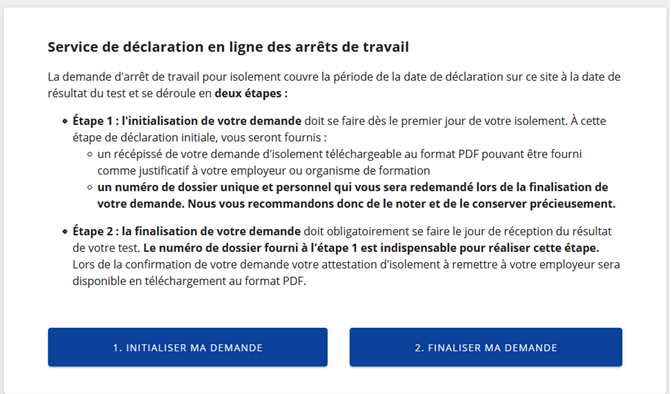 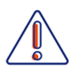 23
Document de présentation pour information uniquement
Comment ça marche ?
L’isolement immédiat du salarié symptomatique
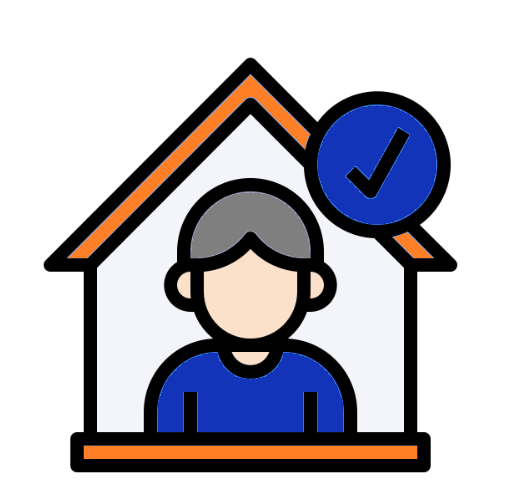 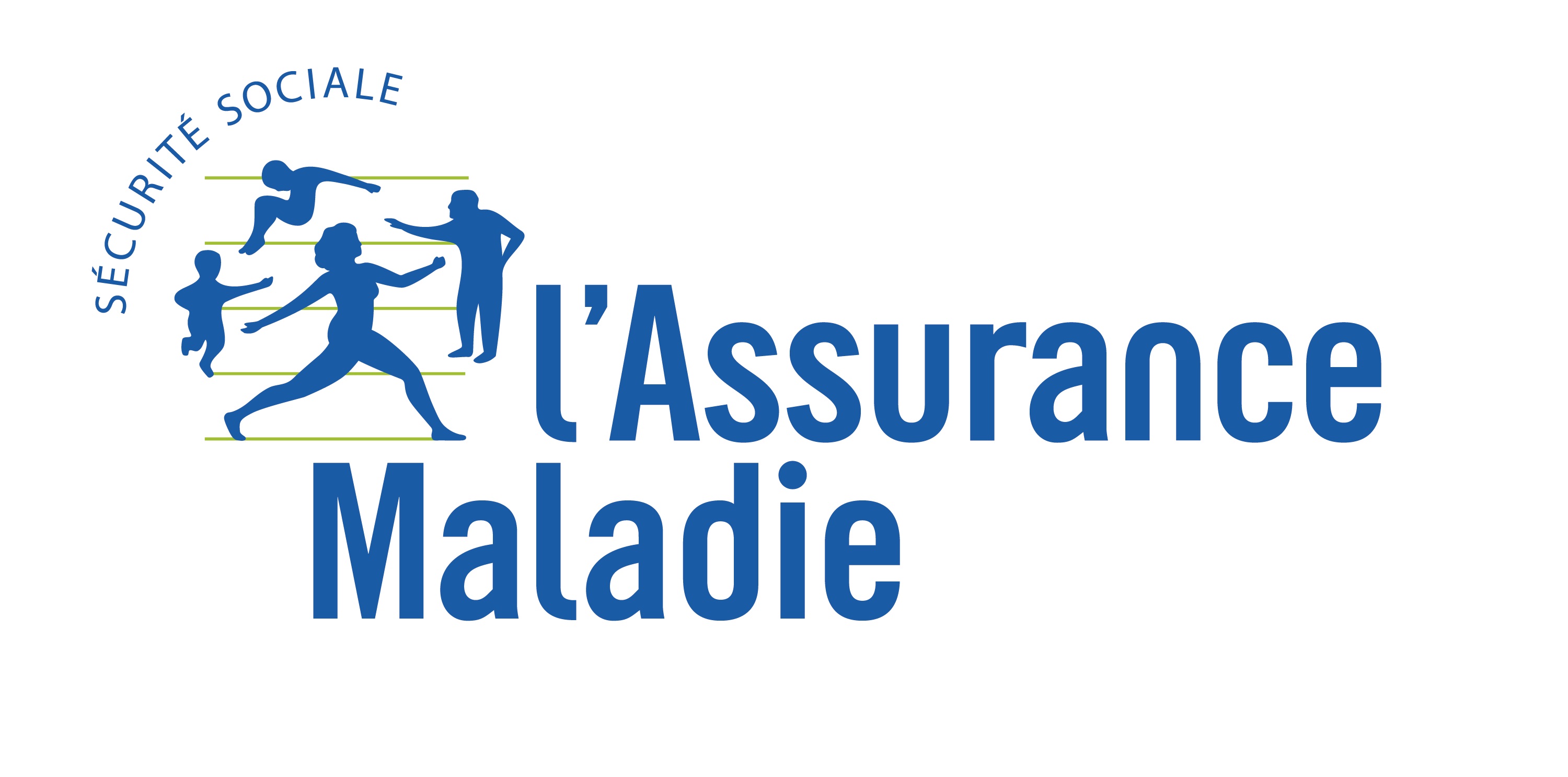 Document de présentation pour information uniquement
Attestation d’isolement en 2 temps
Le test est obligatoire – patient symptomatique - résultat négatif








	
La 1ère connexion permet de demander une attestation d’isolement et 1 code.
Votre salarié récupère immédiatement son récépissé, simple justificatif d’absence.
	
	
La 2nde connexion obligatoire avec code personnel de télécharger l’attestation d’isolement 
		- si le test est négatif
		- du jour de l’isolement au jour du résultat

	L’attestation d’isolement est disponible immédiatement.
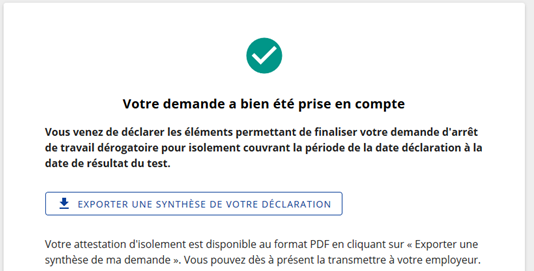 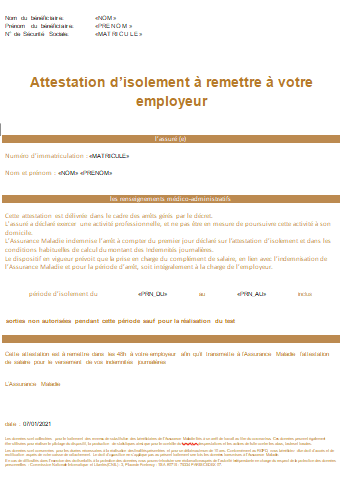 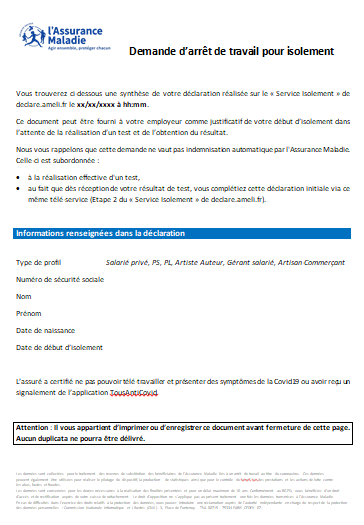 2
1
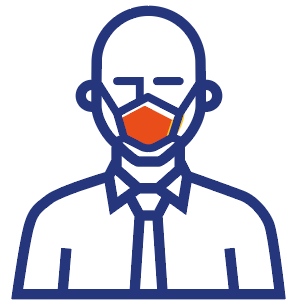 1
2
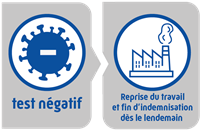 25
Document de présentation pour information uniquement
l’isolement du patient symptomatique
Durée de l’attestation d’isolement

		Si le test est négatif, la date du résultat correspond à la date de fin de l’isolement.

 		L’attestation d’isolement est générée automatiquement et téléchargeable une fois.
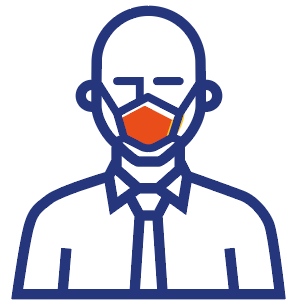 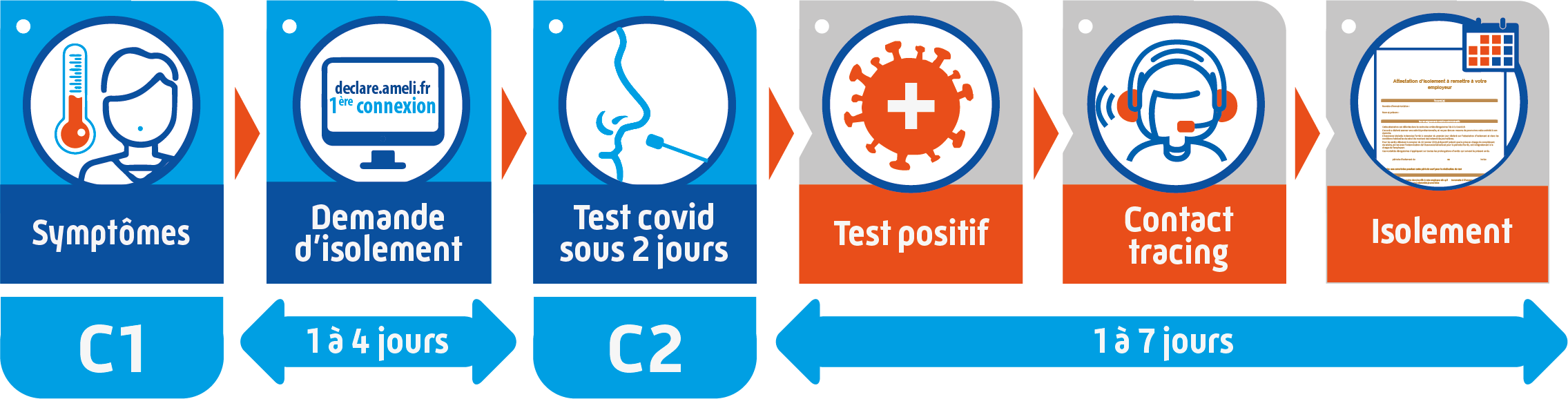 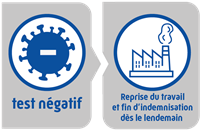 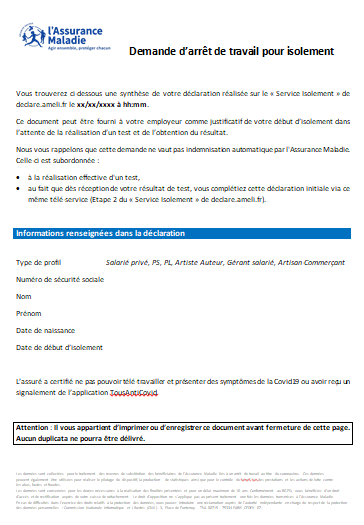 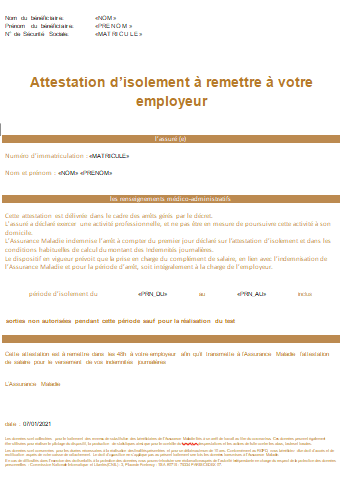 26
Document de présentation pour information uniquement
Attestation d’isolement en 3 temps
Le test est obligatoire – patient symptomatique - testé positif





	
	1ère connexion : un code perso + un récépissé le temps du test (1-4 jours).
	
	2nde connexion : code, date test etc une attestation d’isolement est générée et téléchargeable.

	Isolement prolongé : une nouvelle attestation d’isolement est à recevoir par le contact tracing.
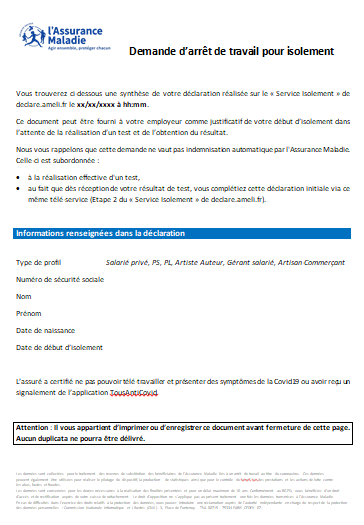 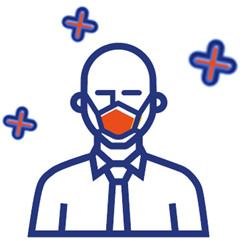 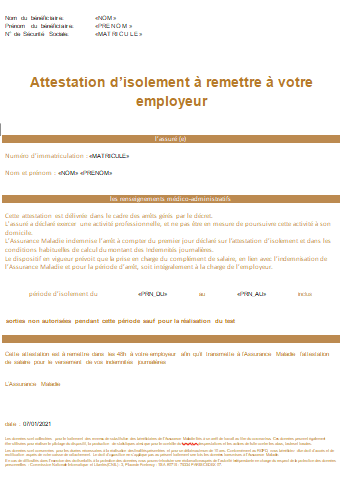 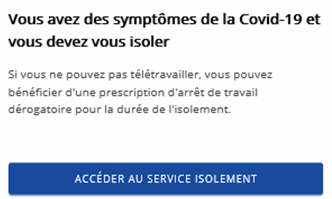 1
2
3
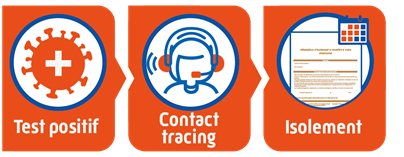 27
Document de présentation pour information uniquement
l’isolement du patient symptomatique
Attestation d’isolement : la 2nde connexion

Si le résultat est positif, le salarié récupère sa première attestation d’isolement.
L’isolement sera prolongé jusqu’à 7 jours supplémentaires par le contact tracing.

Après un contrôle strict, l’attestation d’isolement sera envoyée dans les meilleurs délais.
Le dossier est suivi par la cellule « contact tracing ».
1
2
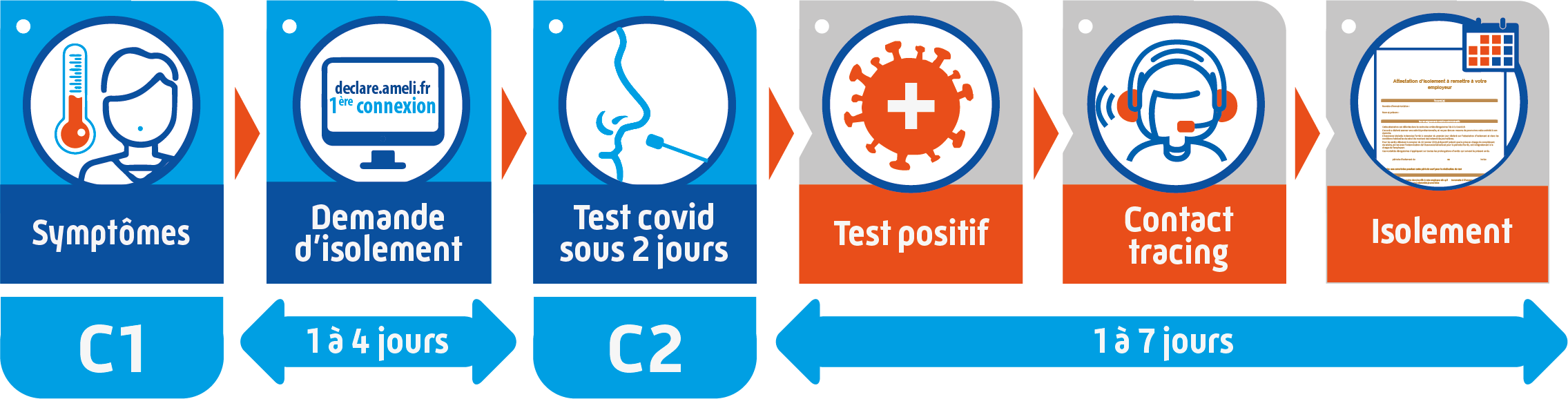 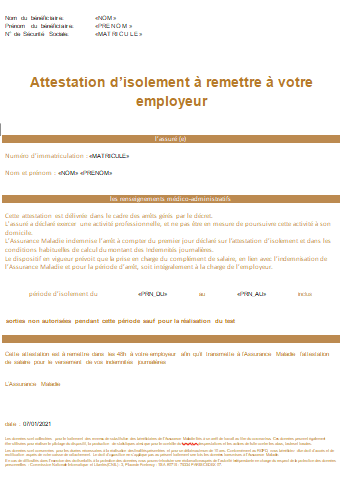 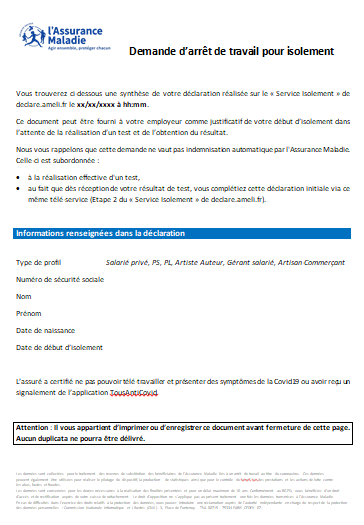 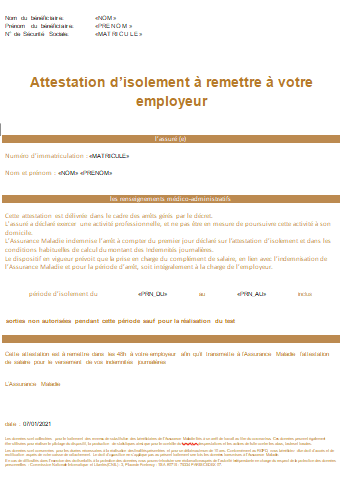 1
2
28
Document de présentation pour information uniquement
En résumé
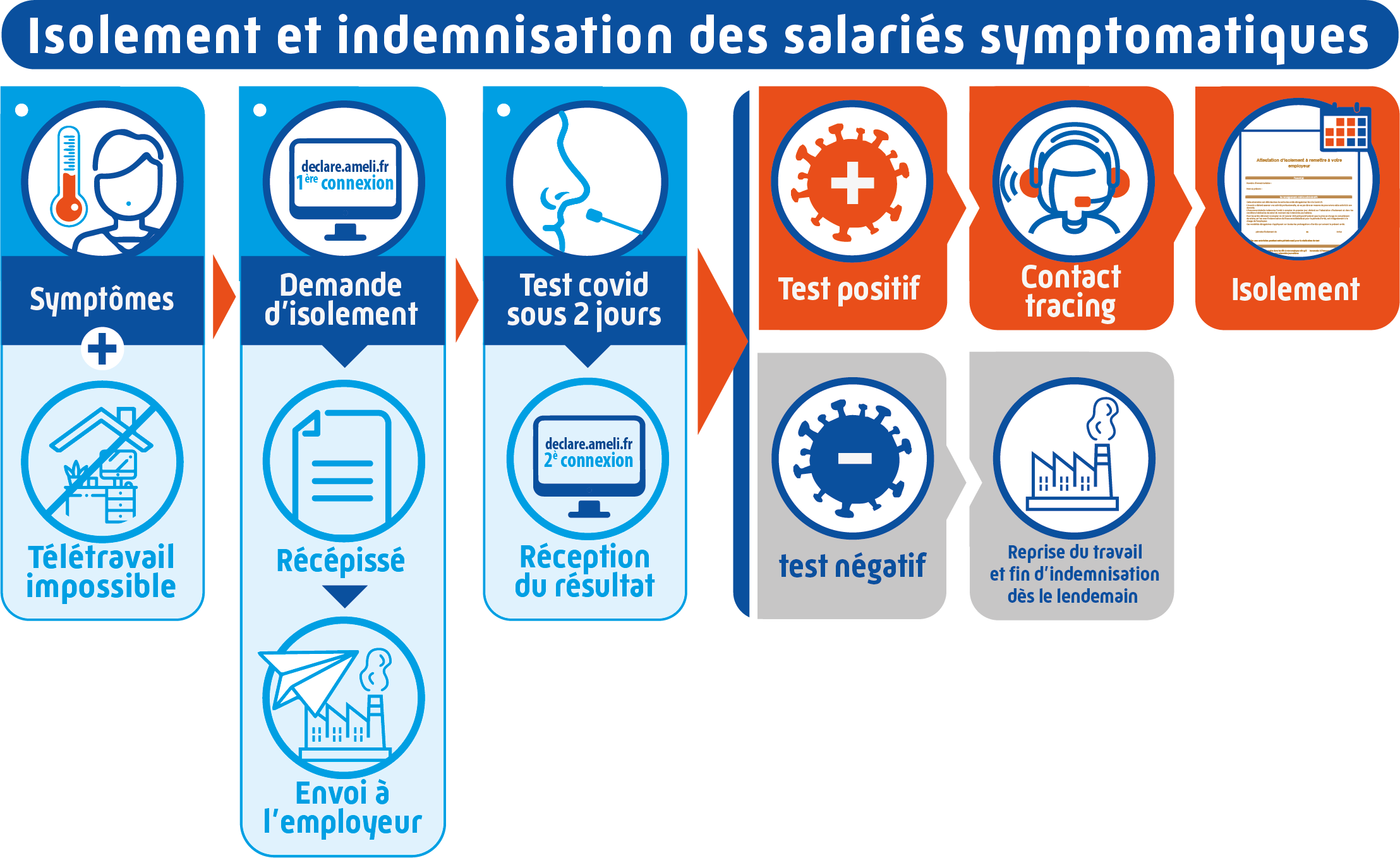 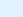 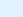 29
Document de présentation pour information uniquement
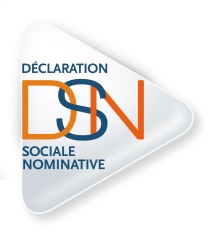 La PRISE en charge
Traitement identique pour tous !

	« Plus simple, plus rapide, plus efficace »
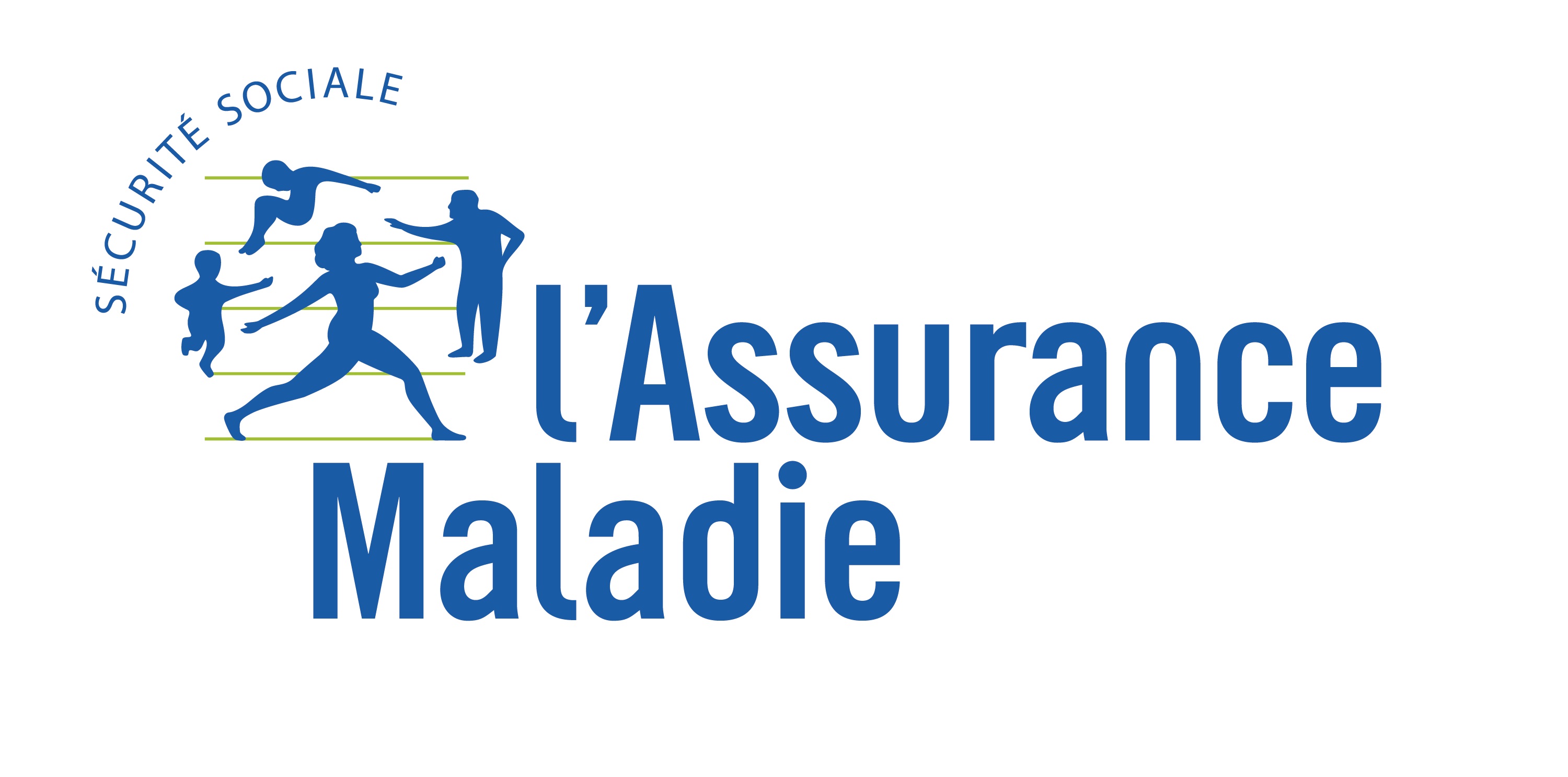 Document de présentation pour information uniquement
Régime unique et simplifié
Tous sont indemnisés de la même façon

Régime simplifié et ouverture de droit pour tous :
Pas de carence et indemnisation dès le 1er jour d’isolement
Pas de condition d’ouverture des droits, Hors compteur 360 IJ


Quelle indemnisation ?
IJSS de droit commun sur la base maladie
Maintien / complément de salaire par l’employeur 

Quelles formalités ?
Signalement DSN + suivi tableau bord / attestation sur net E
Uniquement à la réception de l’attestation d’isolement
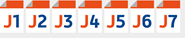 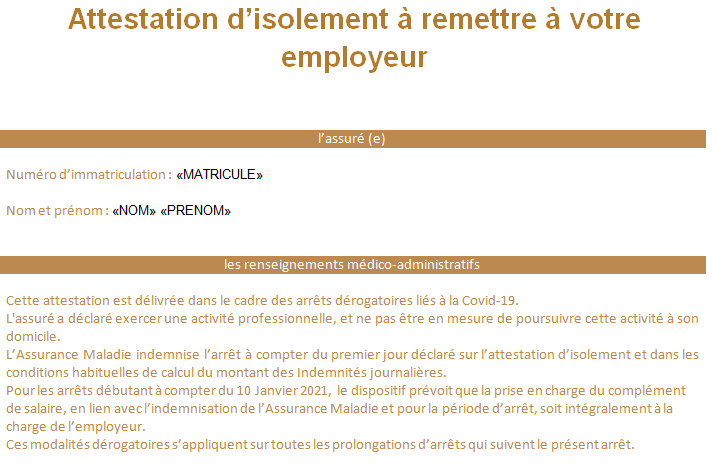 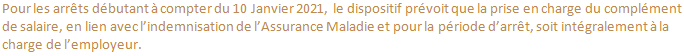 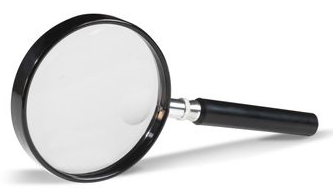 31
Document de présentation pour information uniquement
Pas de règlement sur le récépissé
Contrôle strict et test obligatoire pour l’indemnisation

Le paiement des IJ et du complément employeur est subordonné au respect des conditions :
Test obligatoire  
2ème connexion sur le site pour finaliser la demande l’attestation d’isolement
        Elle est envoyée après un délai qui correspond aux différents contrôles avant validation.
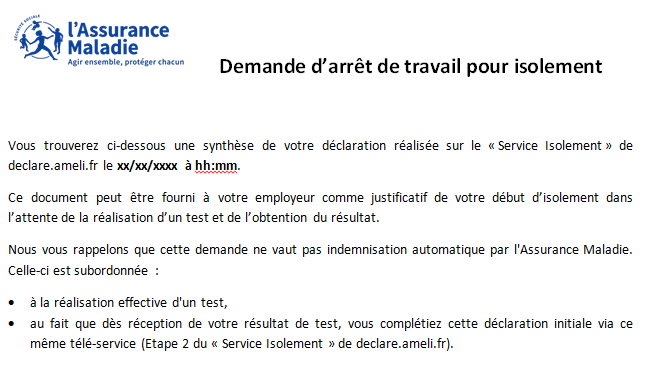 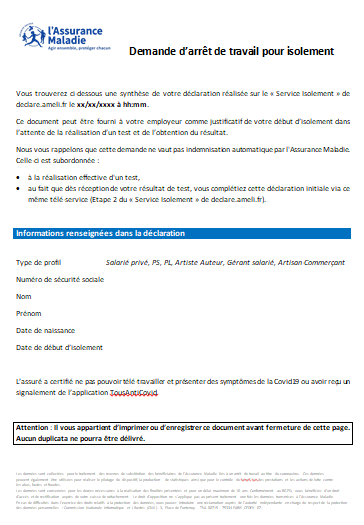 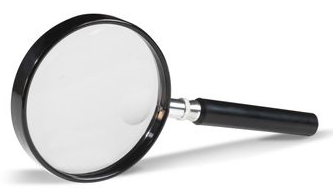 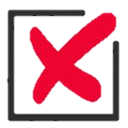 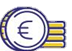 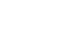 32
Document de présentation pour information uniquement
paiement sur quel document ?
Des règles strictes pour l’indemnisation + le complément de salaire

Justificatif RH                                           Justificatif = arrêt      
Paiement IJSS KO                                    Paiement IJSS
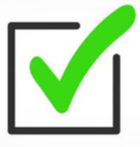 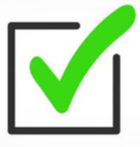 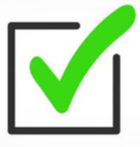 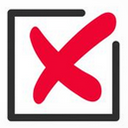 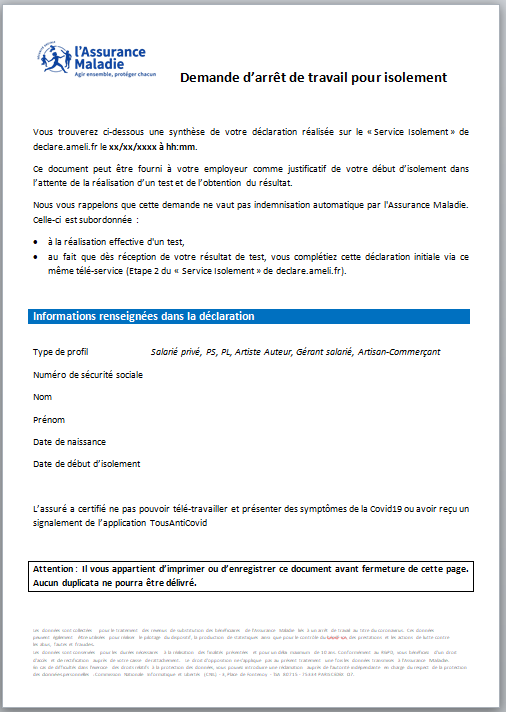 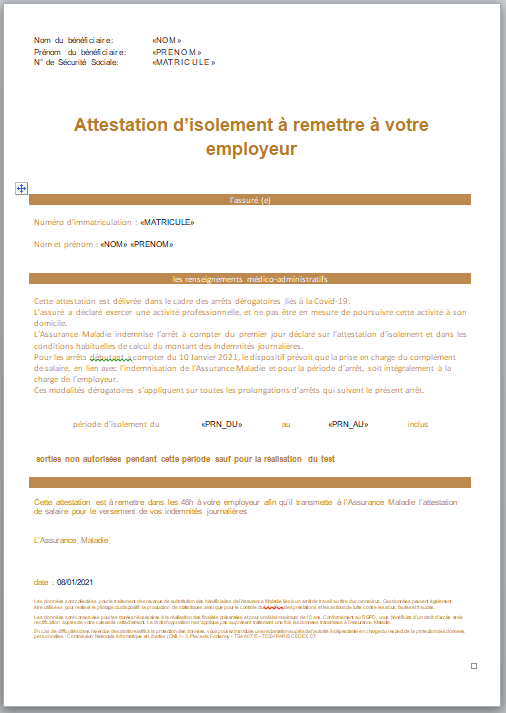 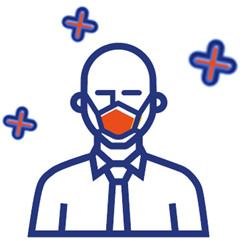 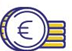 33
Document de présentation pour information uniquement
Exemple de règlement
Patient zéro
Indemnisation « sécu »
Complément de salaire
Prolongation P zéro
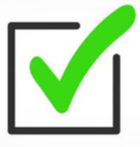 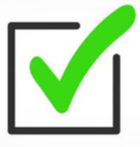 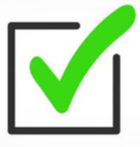 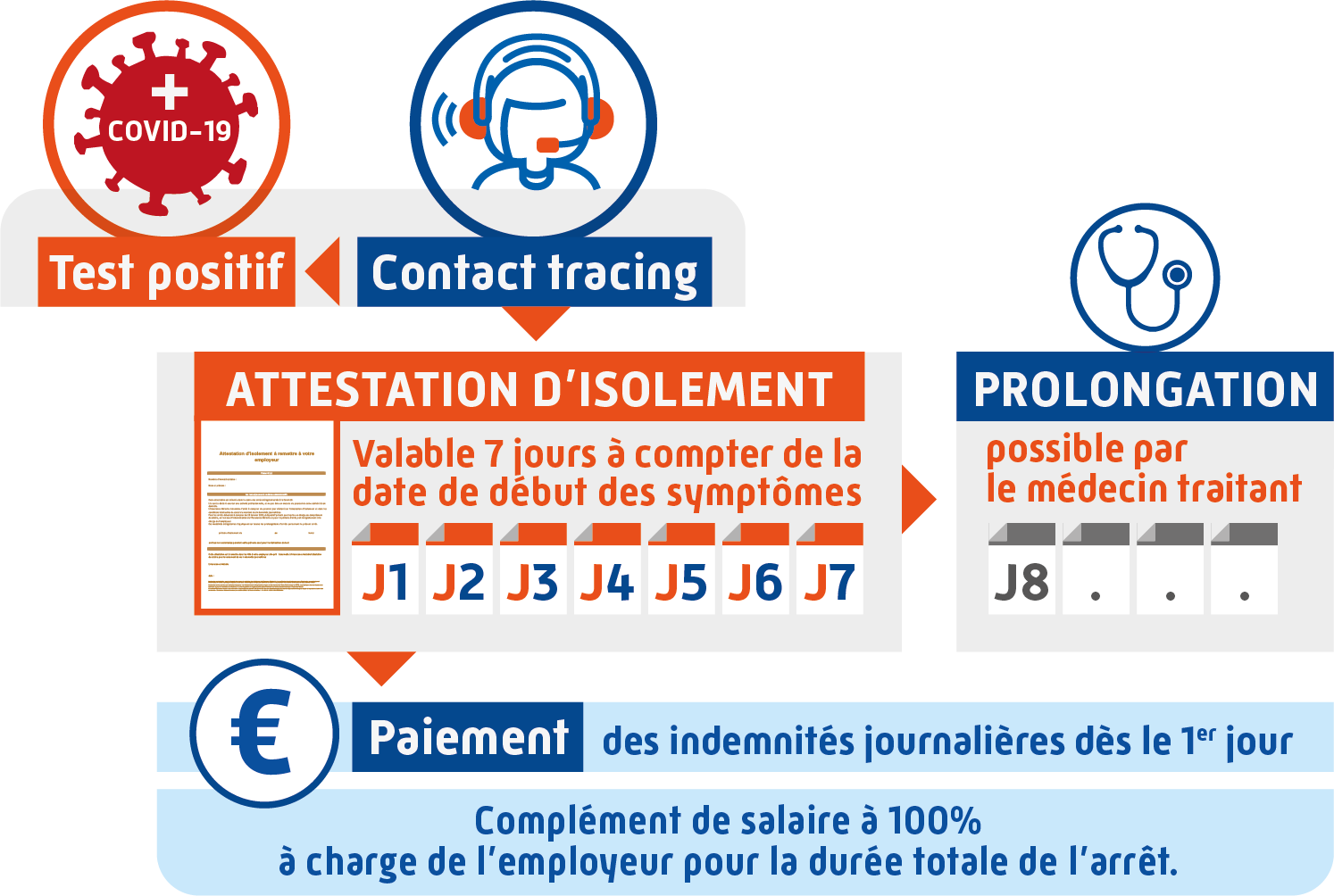 34
Document de présentation pour information uniquement
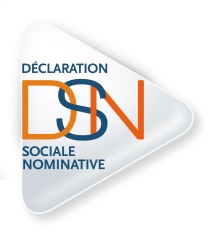 La gestion en paie
Le signalement DSN
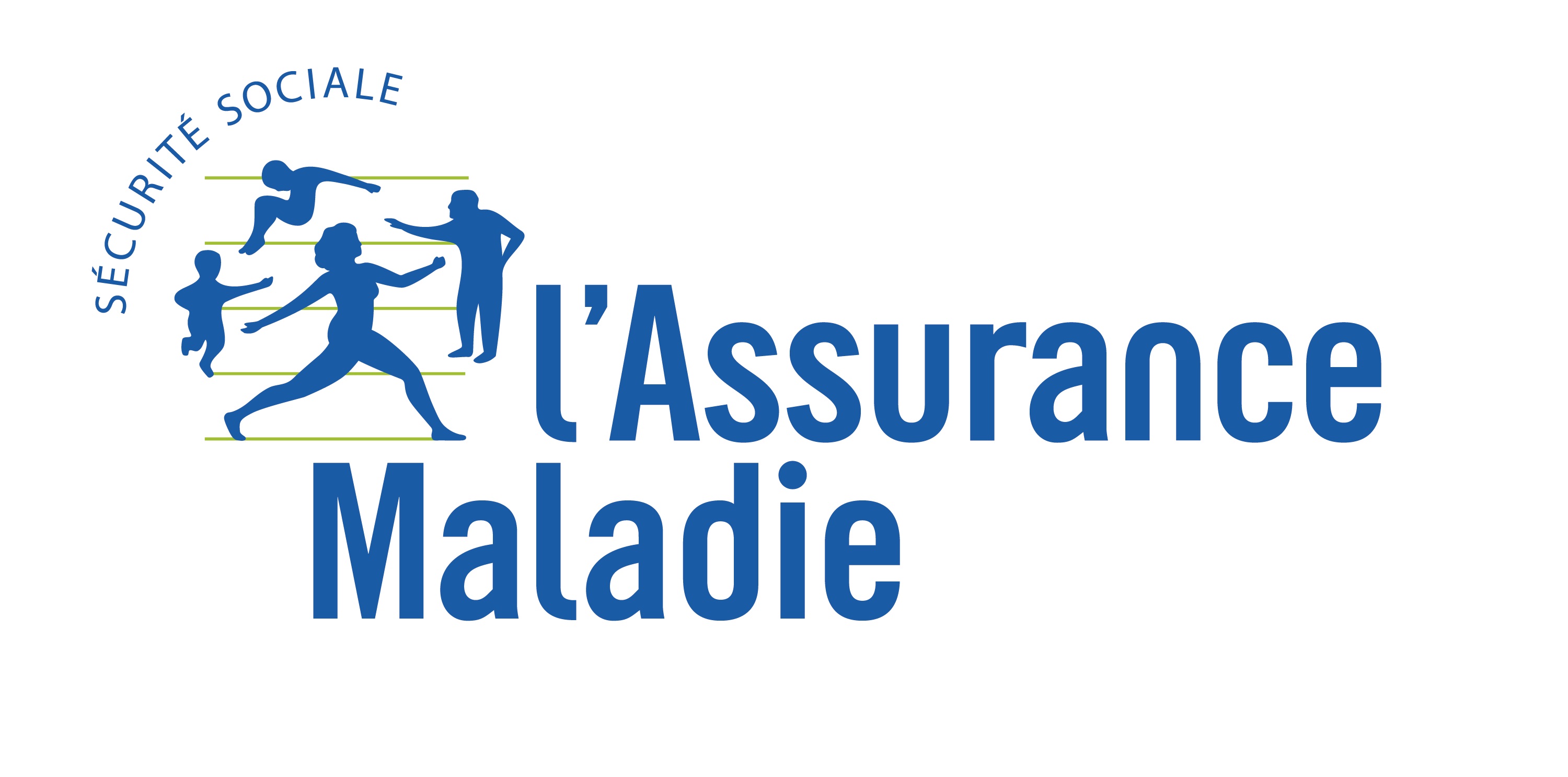 Document de présentation pour information uniquement
SIGNALEMENT dsn unique
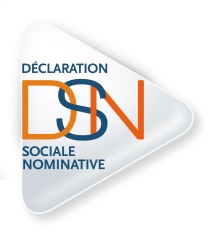 Arrêt de travail et attestation d’isolement

Votre gestion en paie est la même que d’habitude 
		


			


				


	                             

				« Gardez vos habitudes, tout se gère en DSN depuis votre logiciel ! »
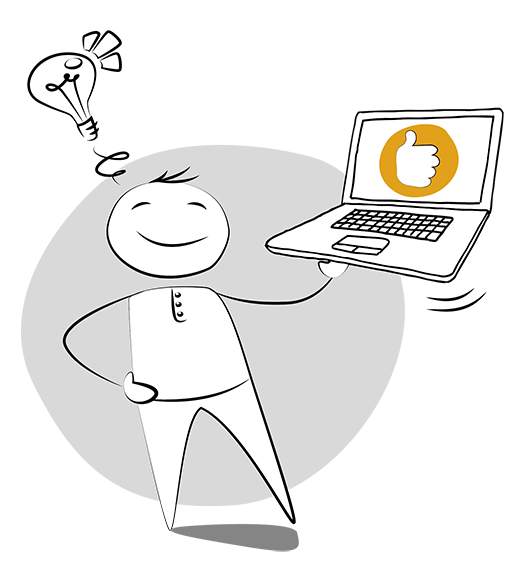 1
Je rentre l’absence dans mon logiciel de paie « MOTIF MALADIE »
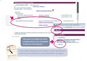 2
Le signalement DSN reconstitue en CPAM 
une attestation de salaire « MALADIE »
3
Je fais le suivi des signalements et/ou de mes IJ
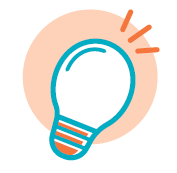 36
Document de présentation pour information uniquement
Rappel SUR La subrogation
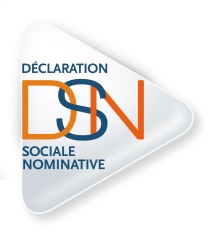 Le signalement indique le destinataire des IJ
En cas de subrogation, indiquez la période maximale prévue







	
	«  Au-delà de cette période de subrogation, les indemnités seront versées à l’assuré »
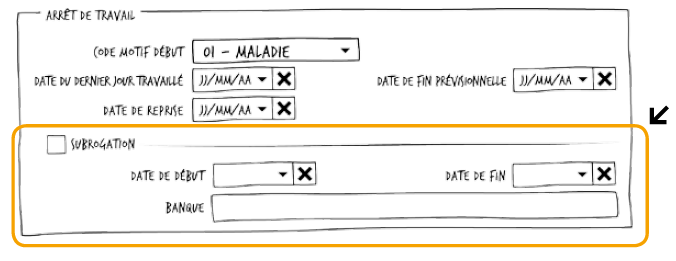 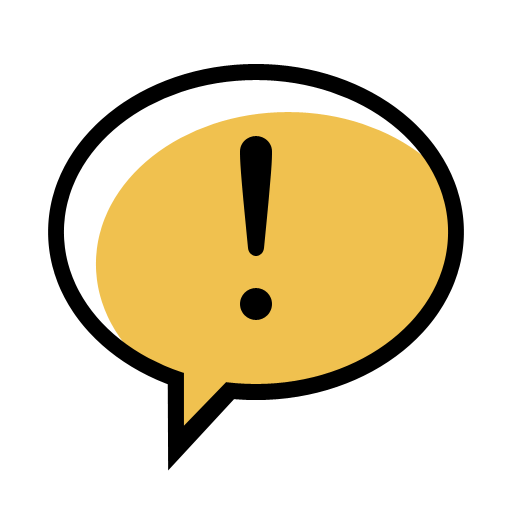 37
Document de présentation pour information uniquement
Le tableau de bord DSN
Sur net entreprises ou intégré à votre logiciel de paie.
Suivez vos envois : les mensuelles et les signalements.
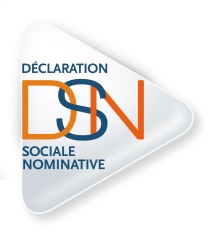 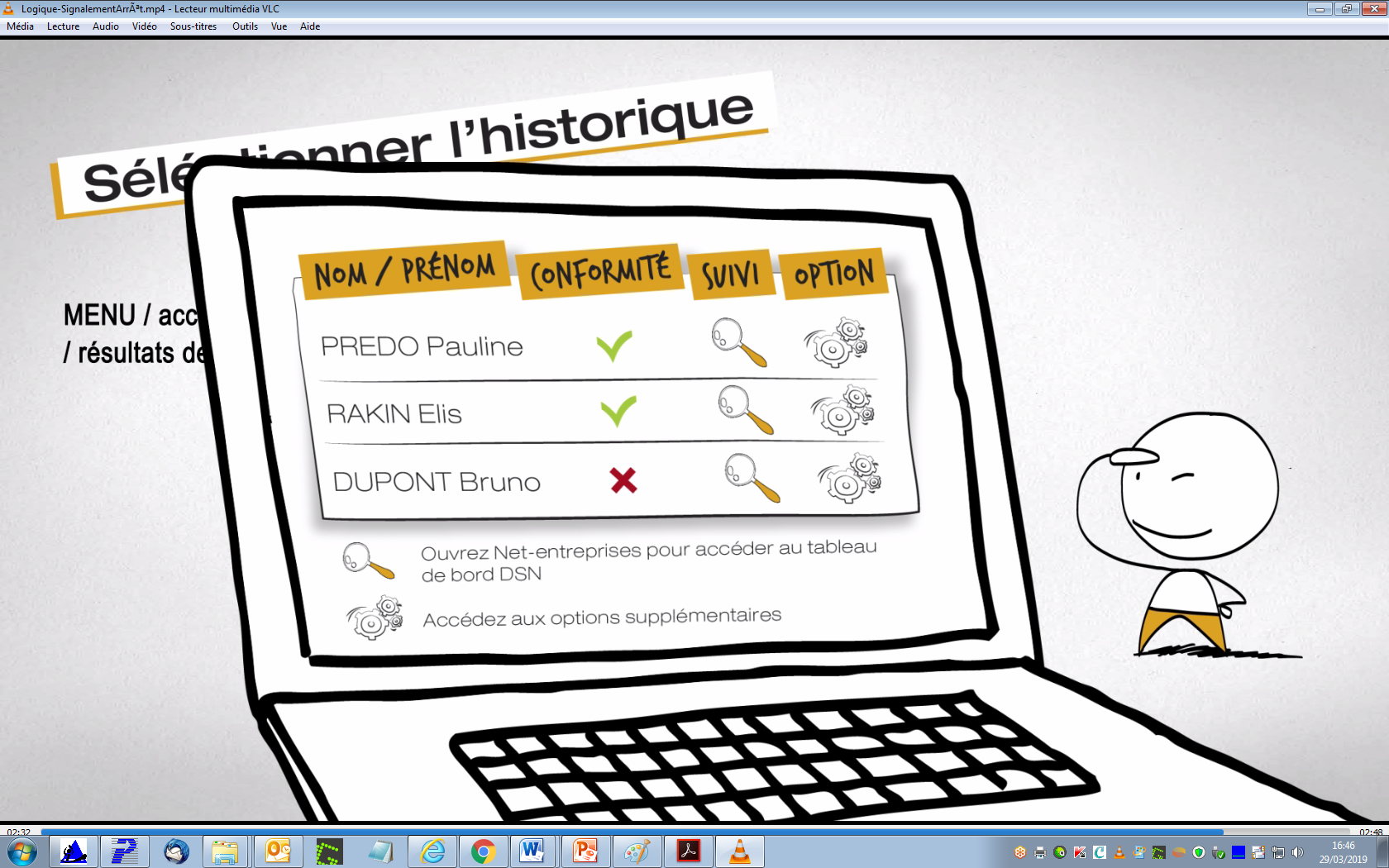 38
Document de présentation pour information uniquement
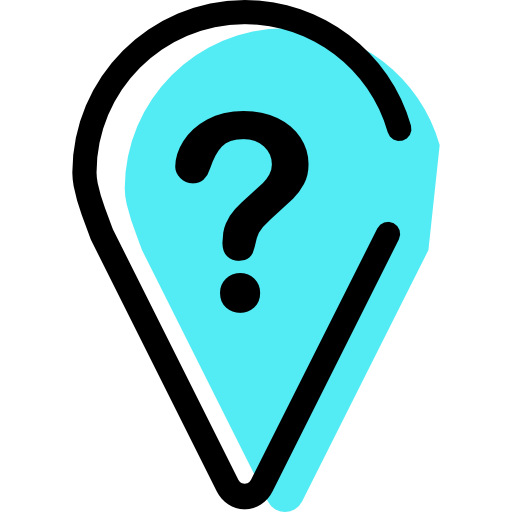 QuestionsVous avez la parole
Document de présentation pour information uniquement
Merci
Rendez-vous bientôt pour 
un nouveau Flash actu !
Document de présentation pour information uniquement